How to make your Flutter app accessible
Vogel Csongor

Lead Android and Flutter Developer
       

      GerfalconVogel
      gerfalcon
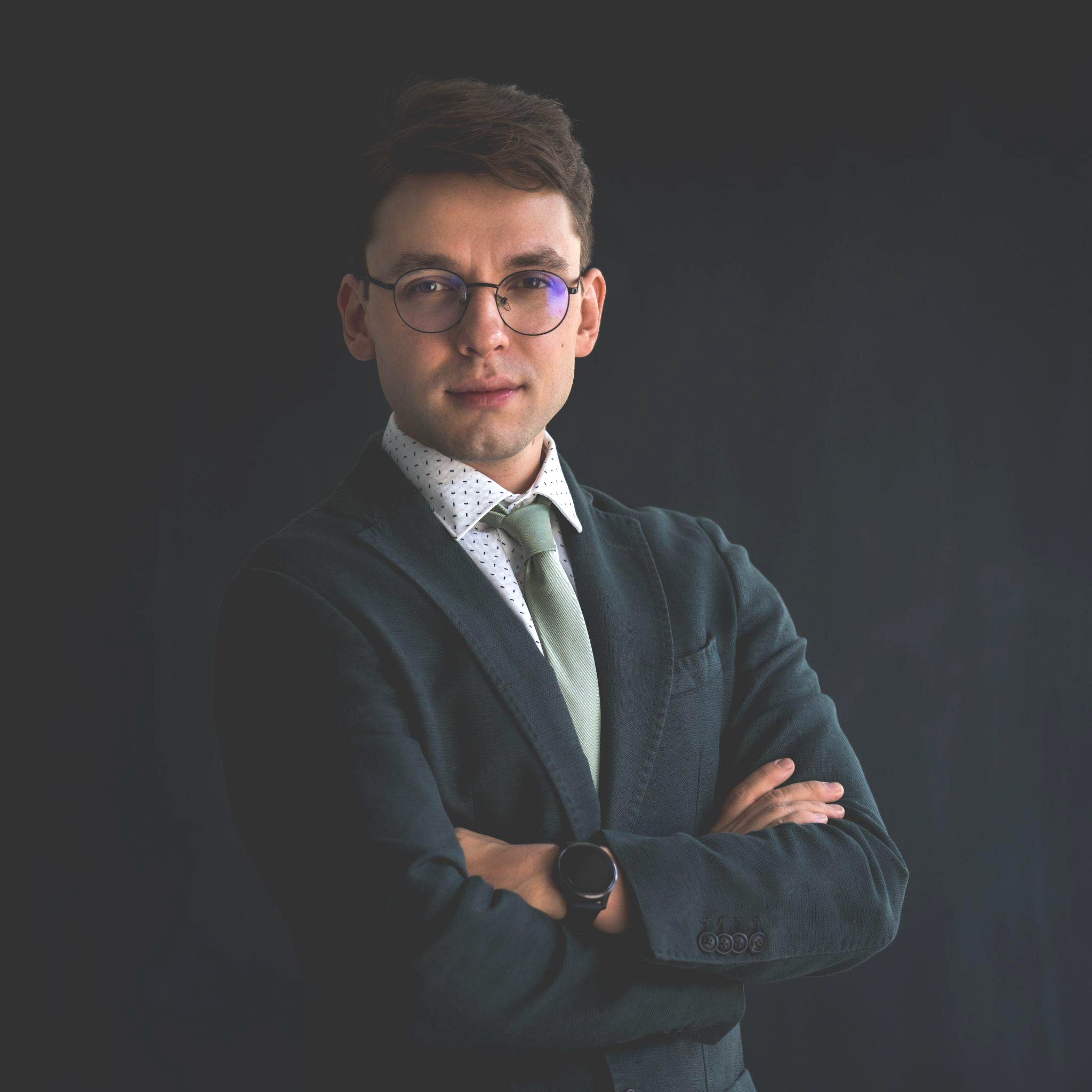 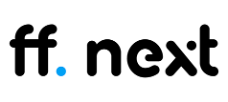 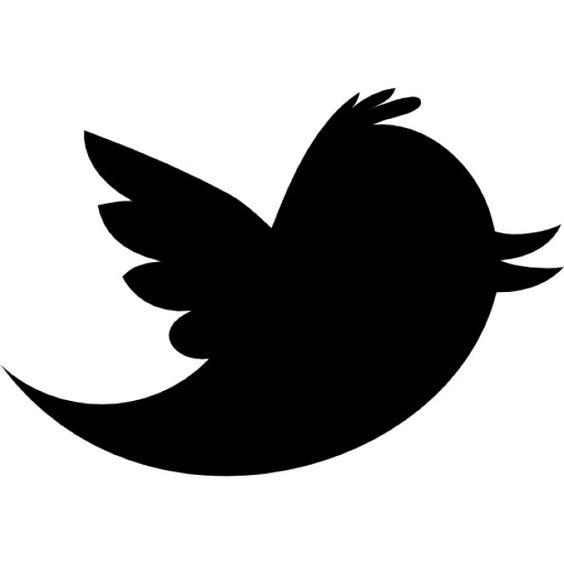 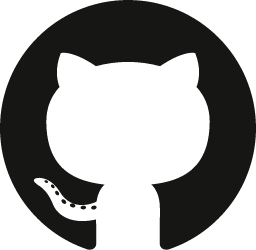 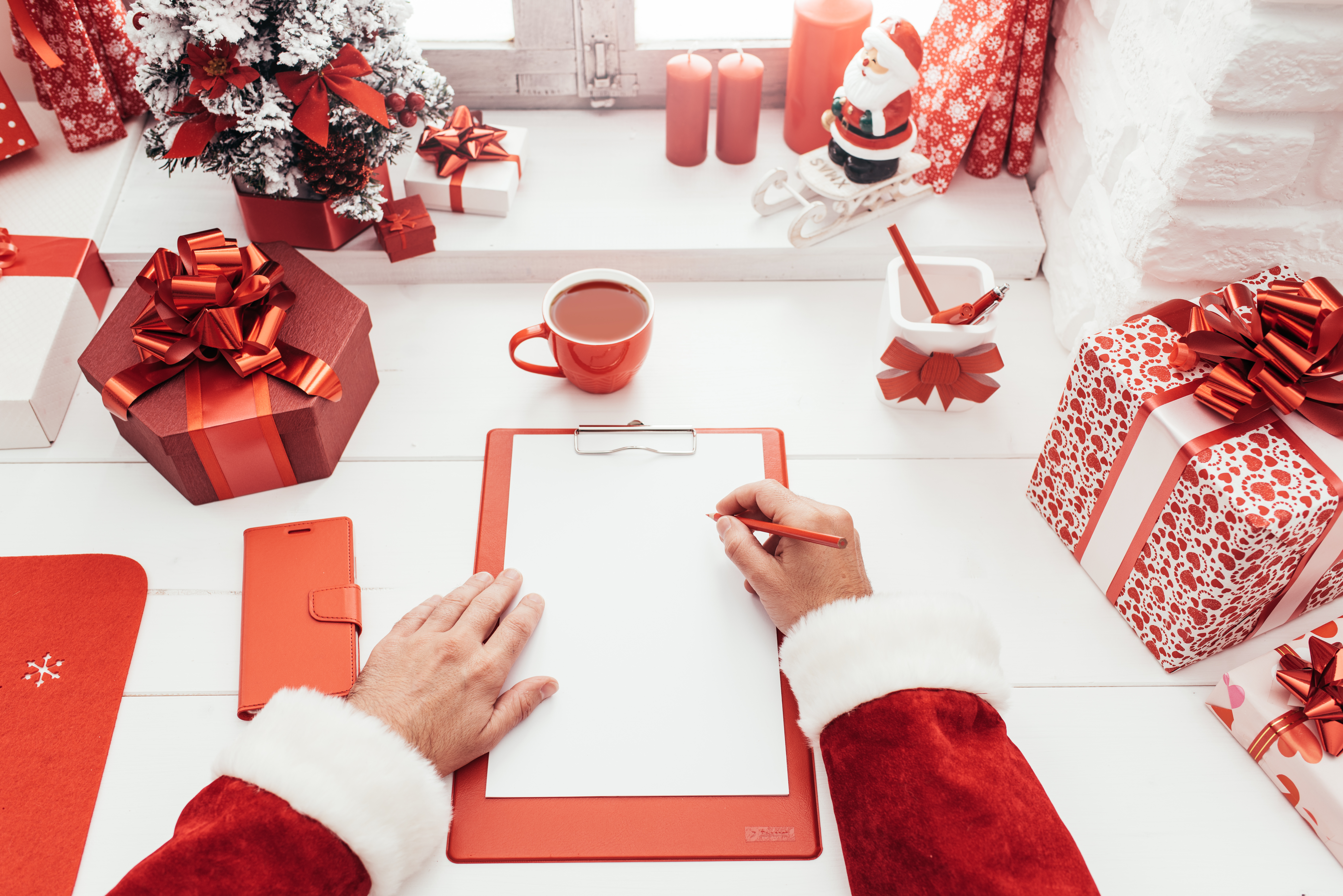 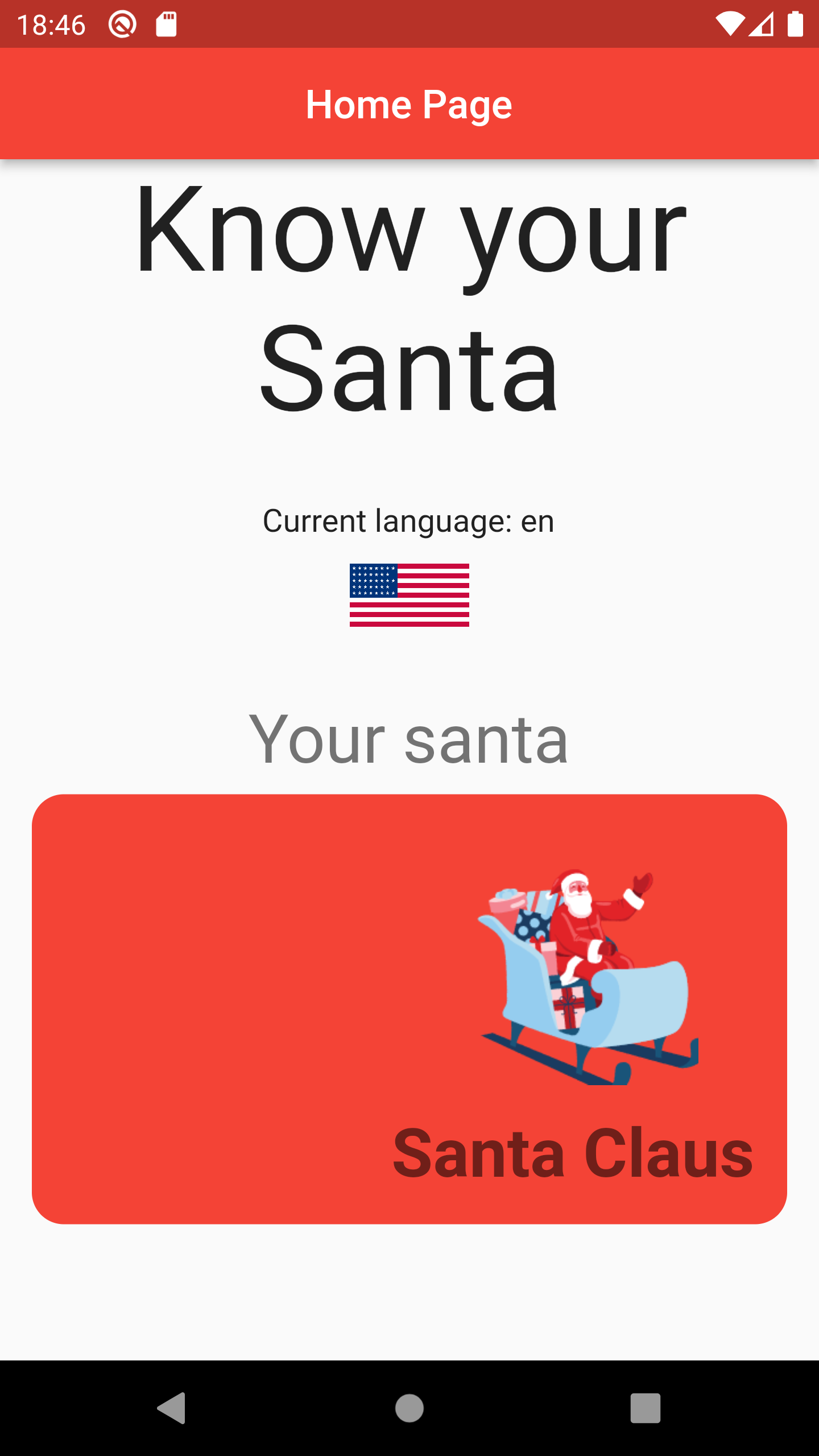 Android project
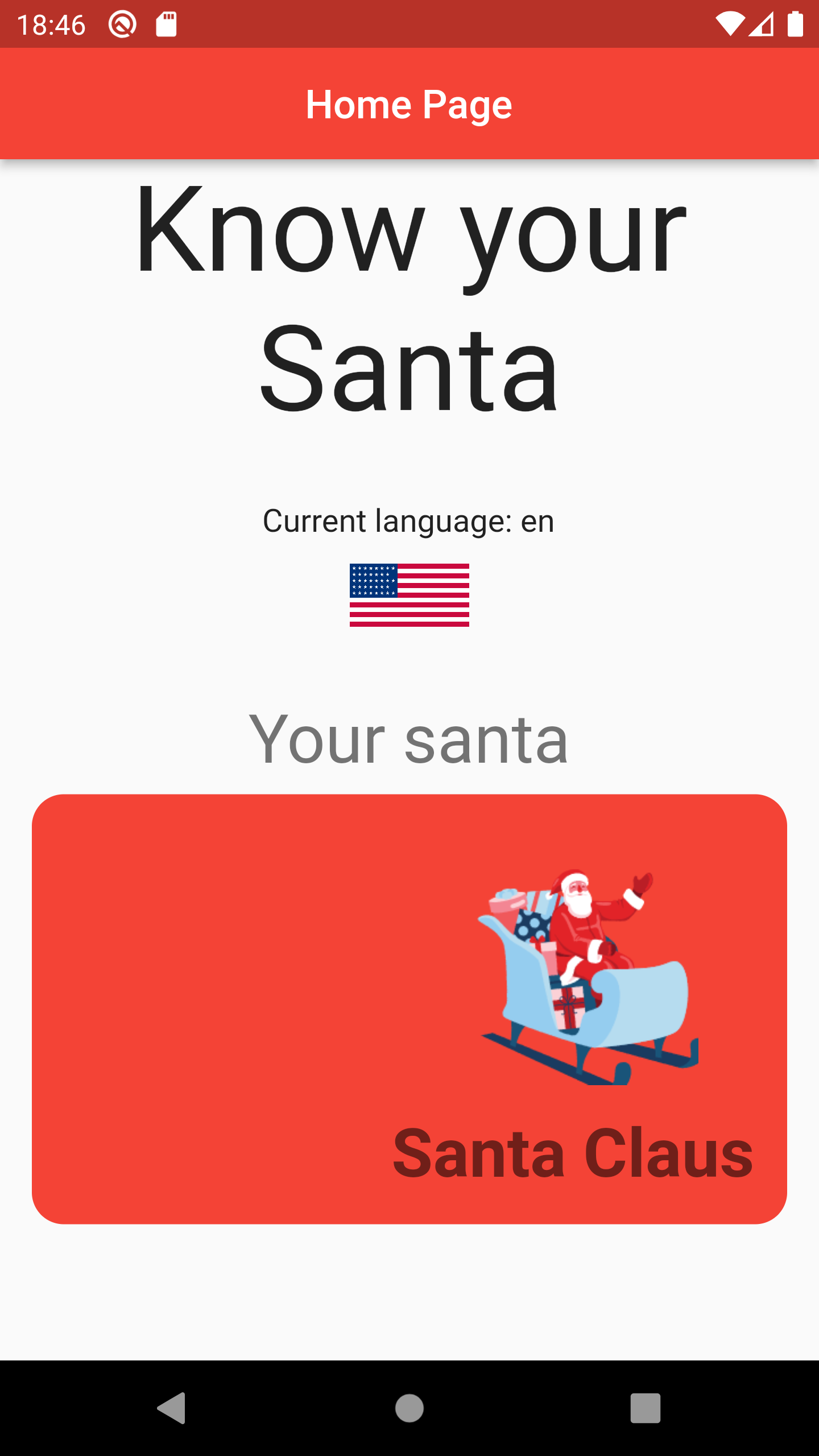 iPhoneproject
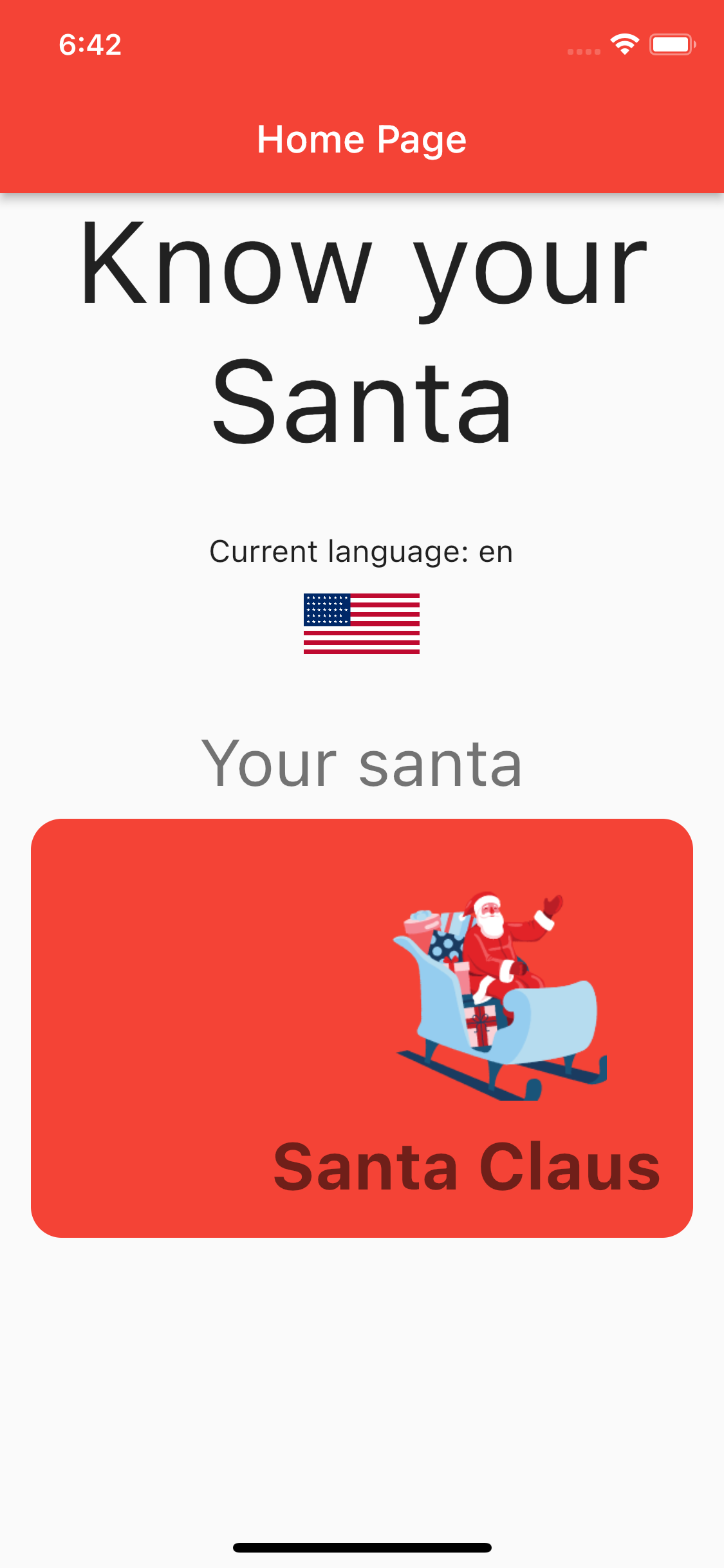 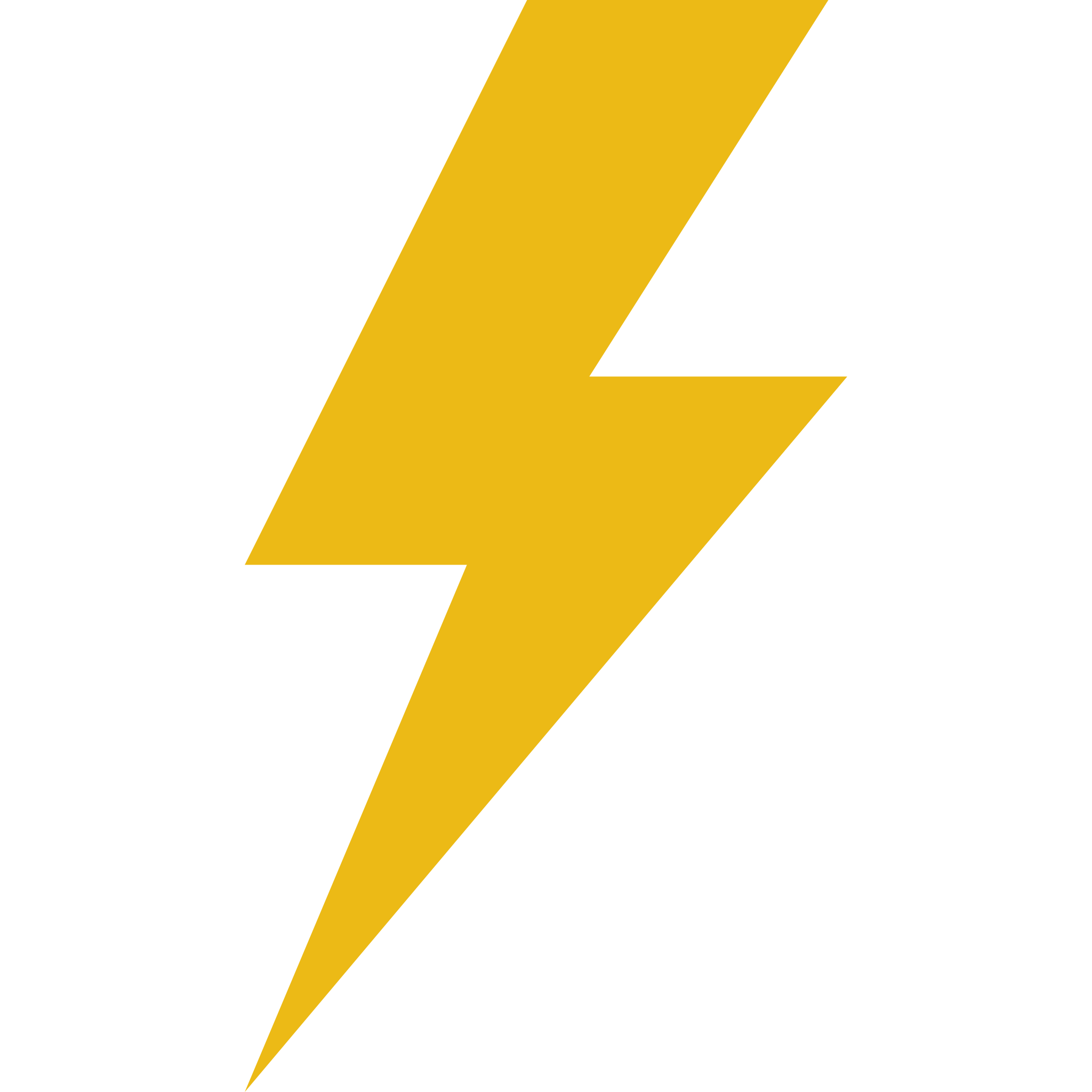 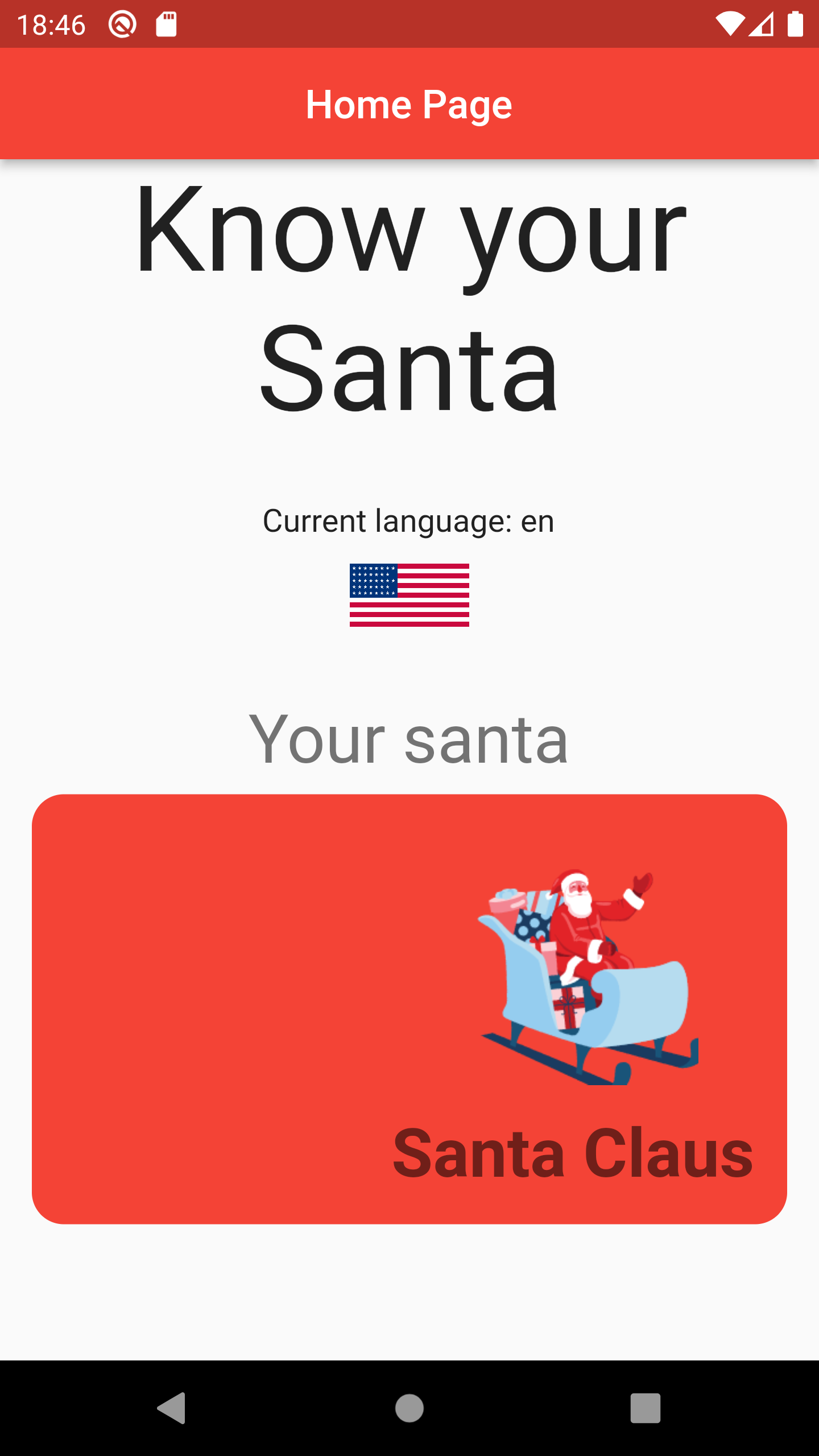 Flutterproject
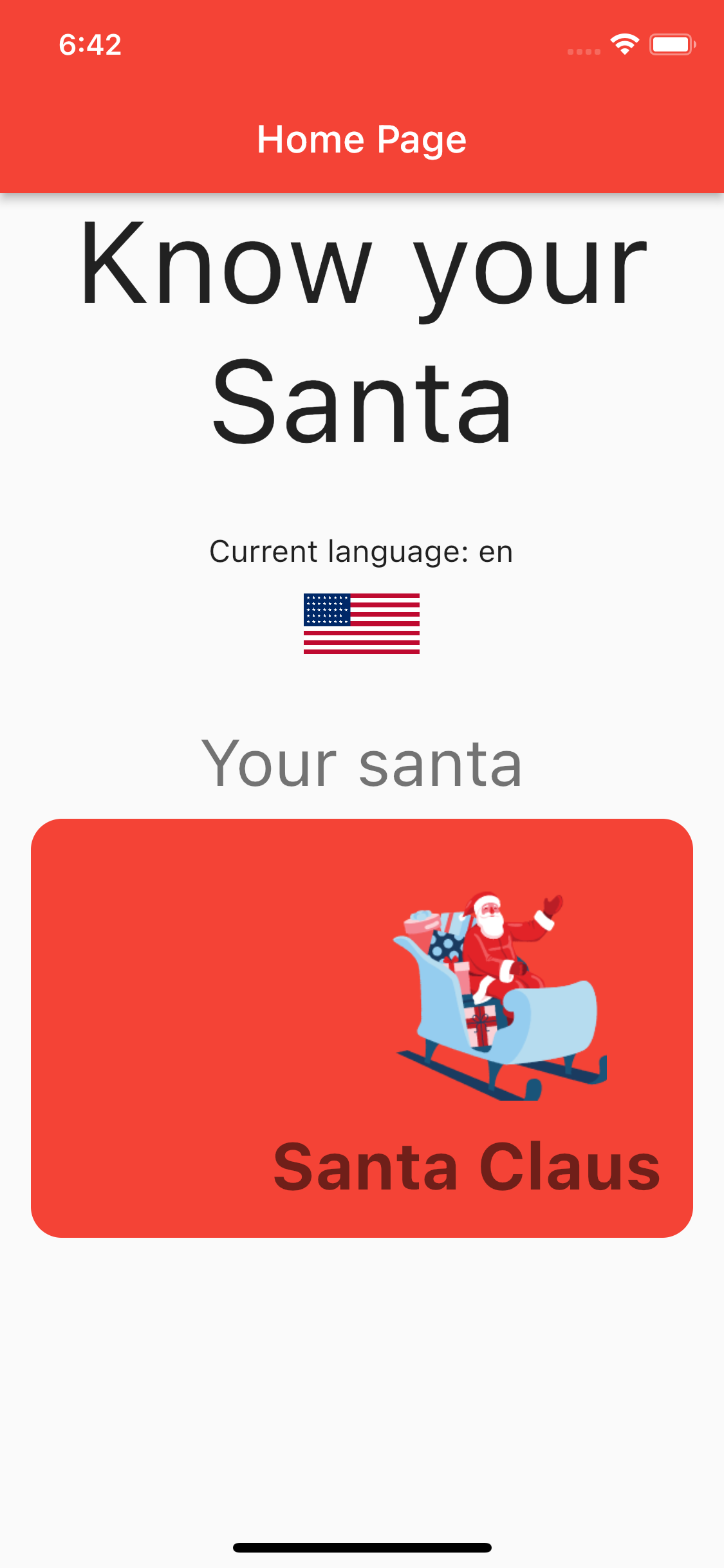 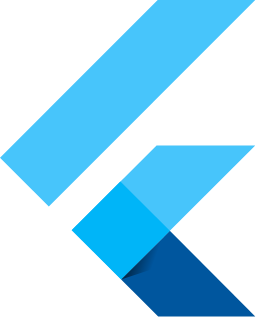 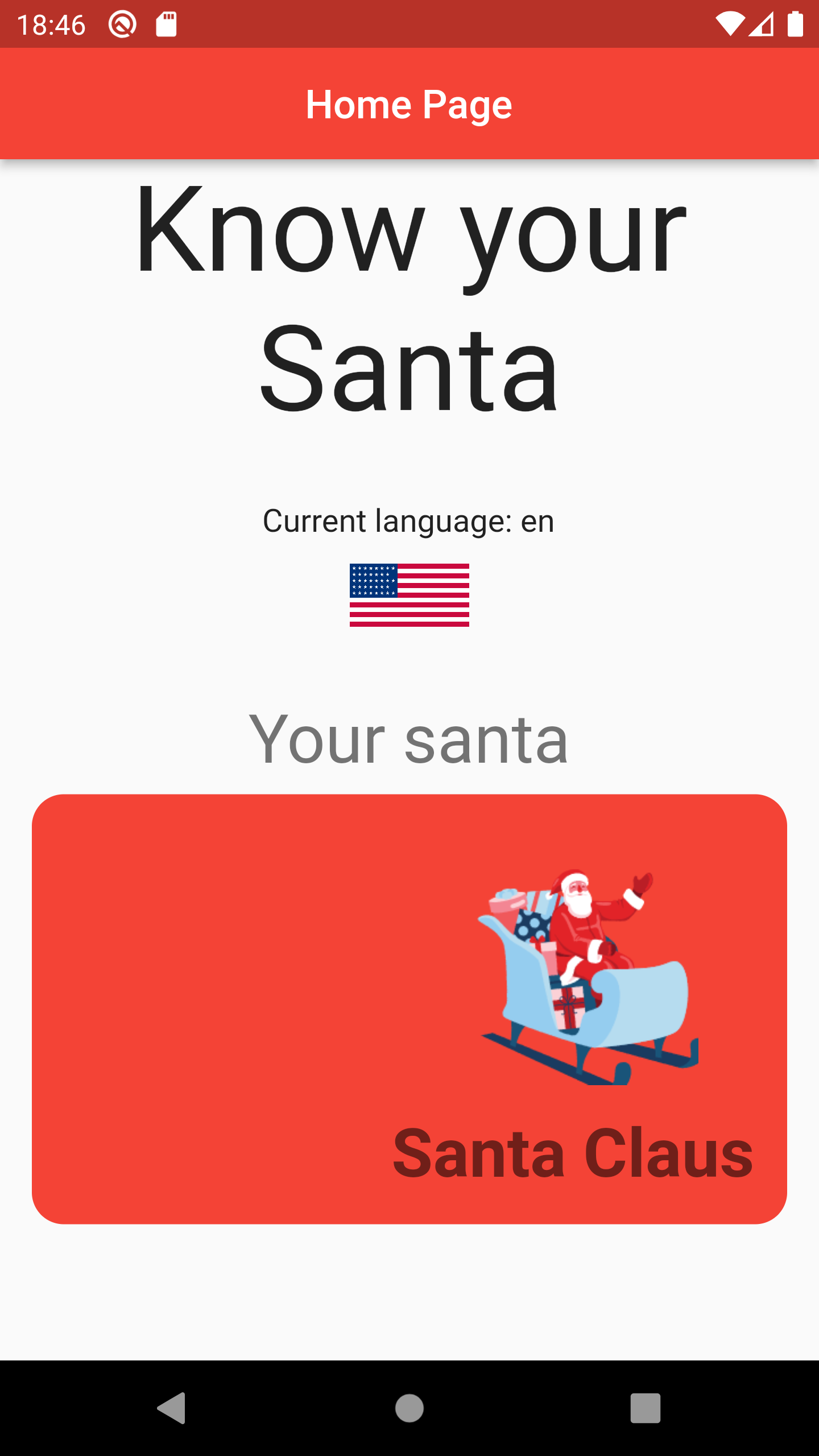 Flutterproject
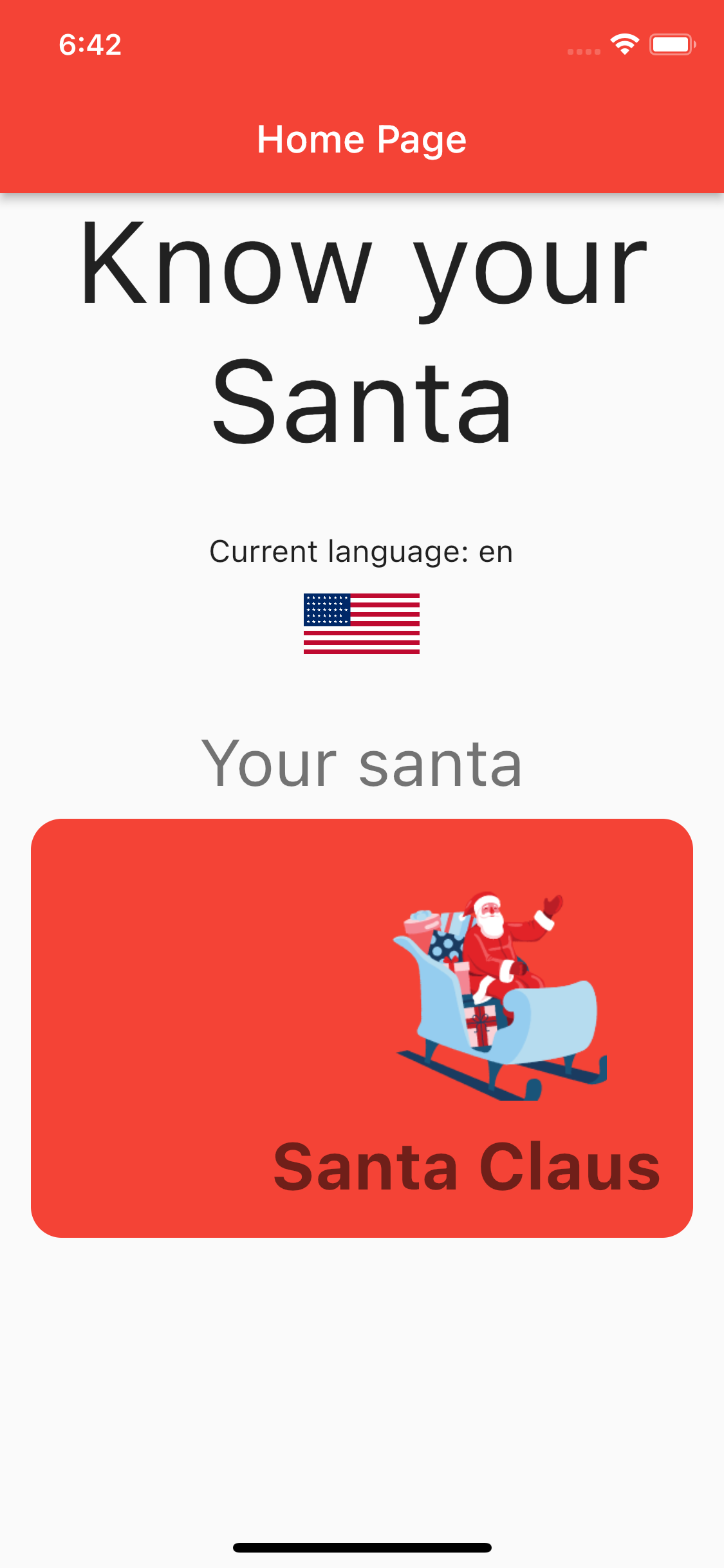 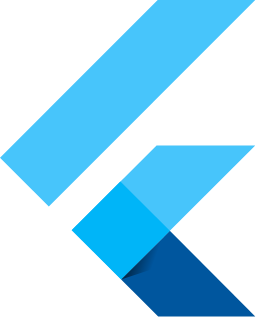 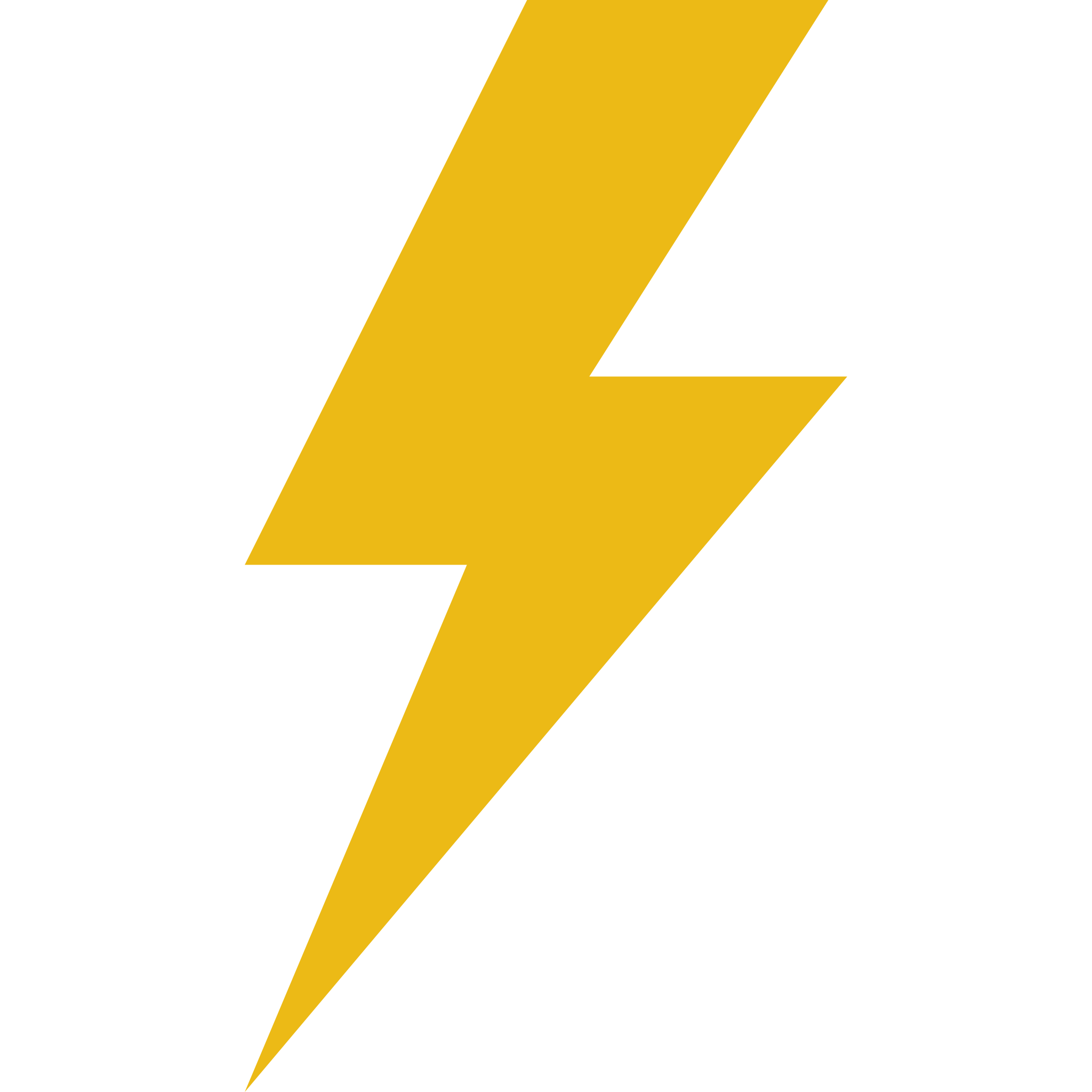 Hot Reload
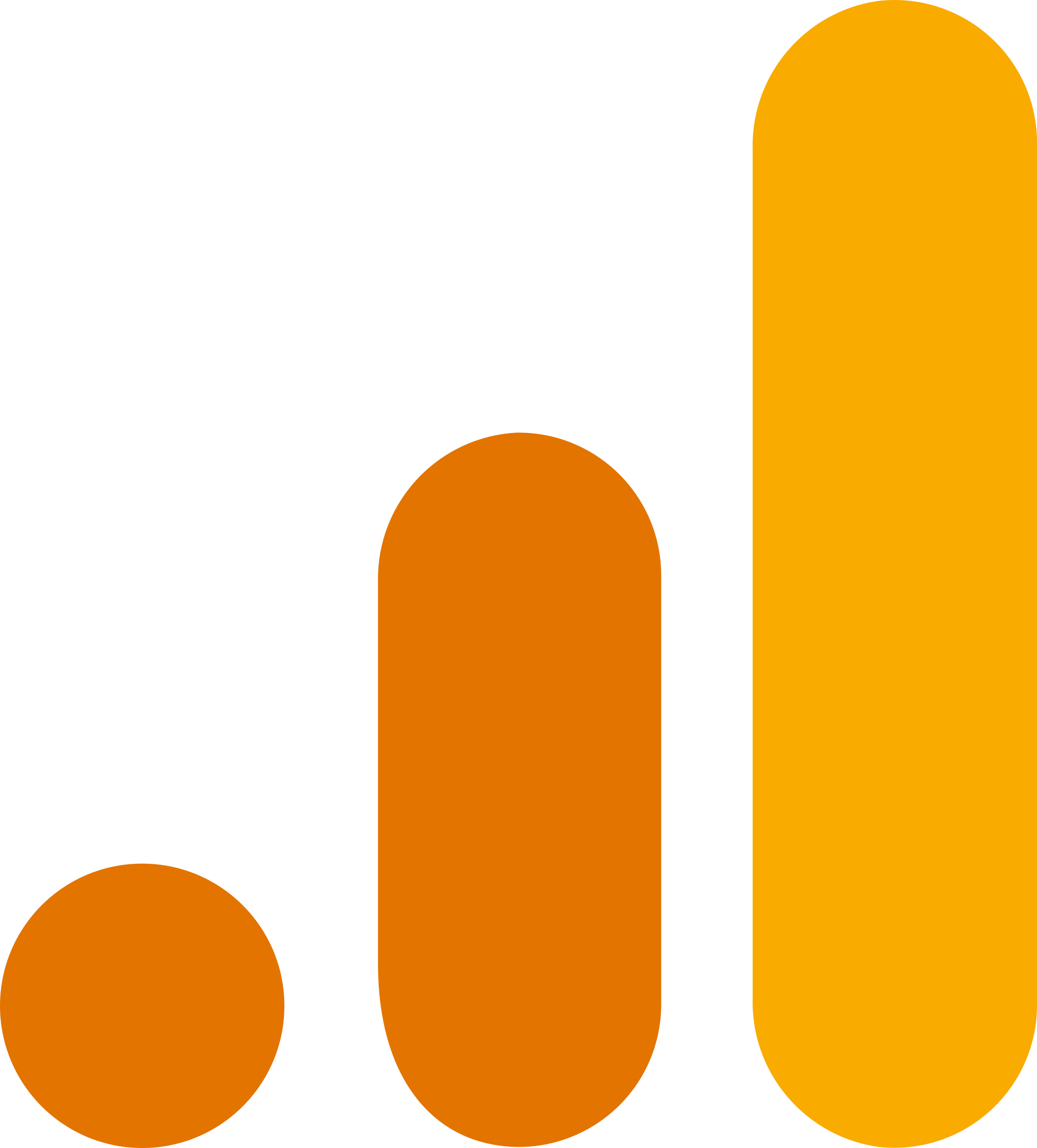 Users by Country
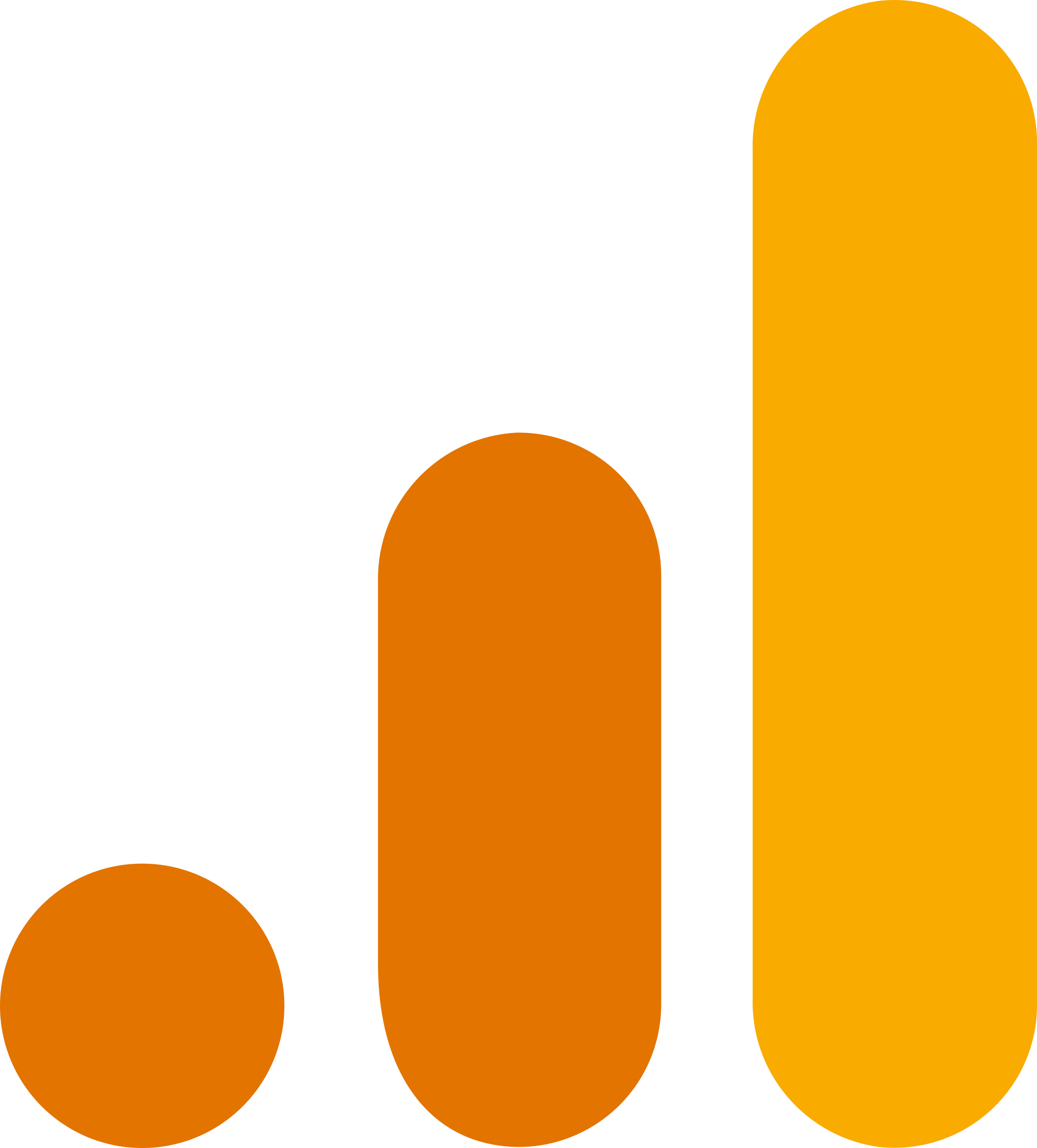 Users by Country
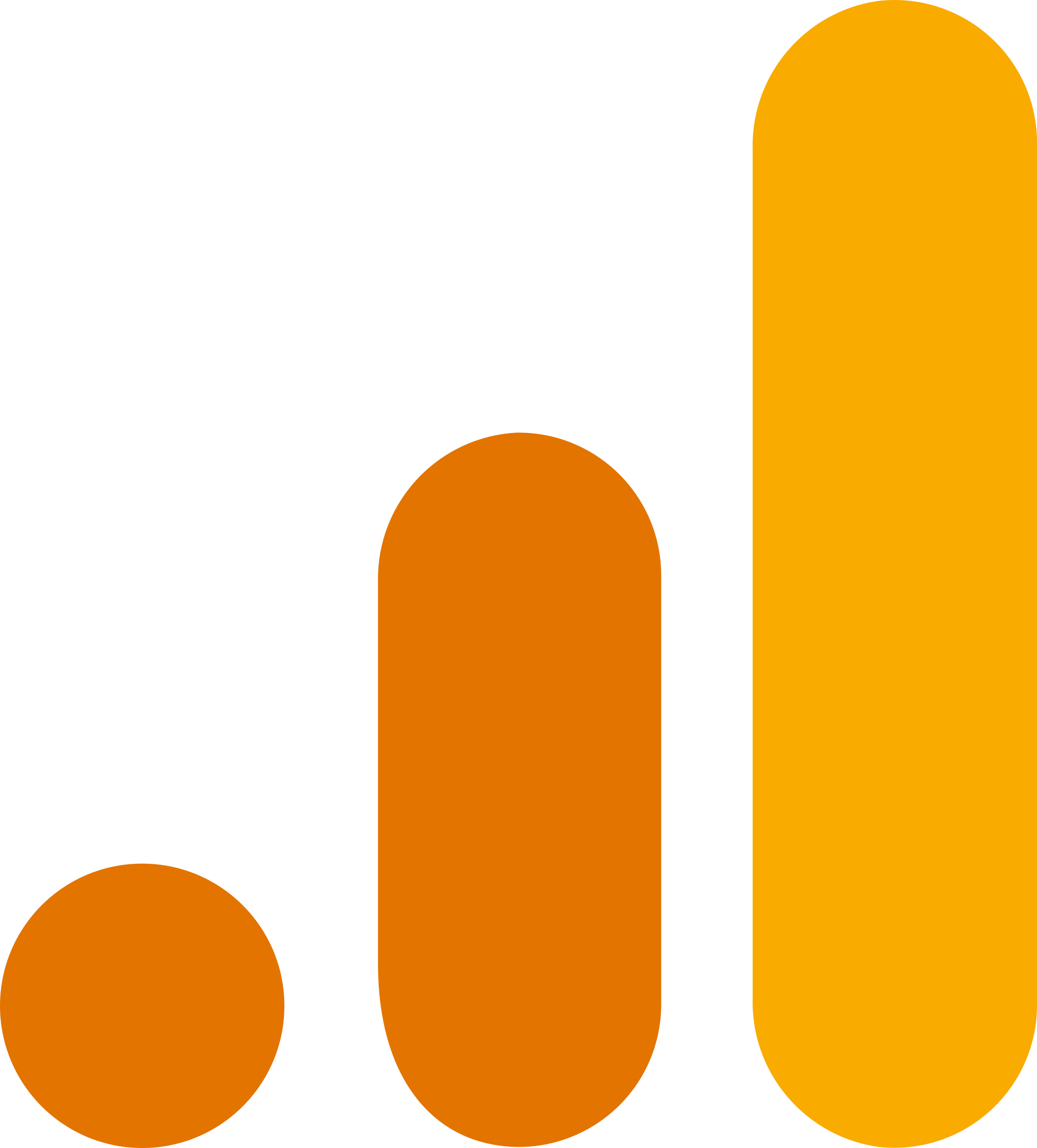 Users by Country
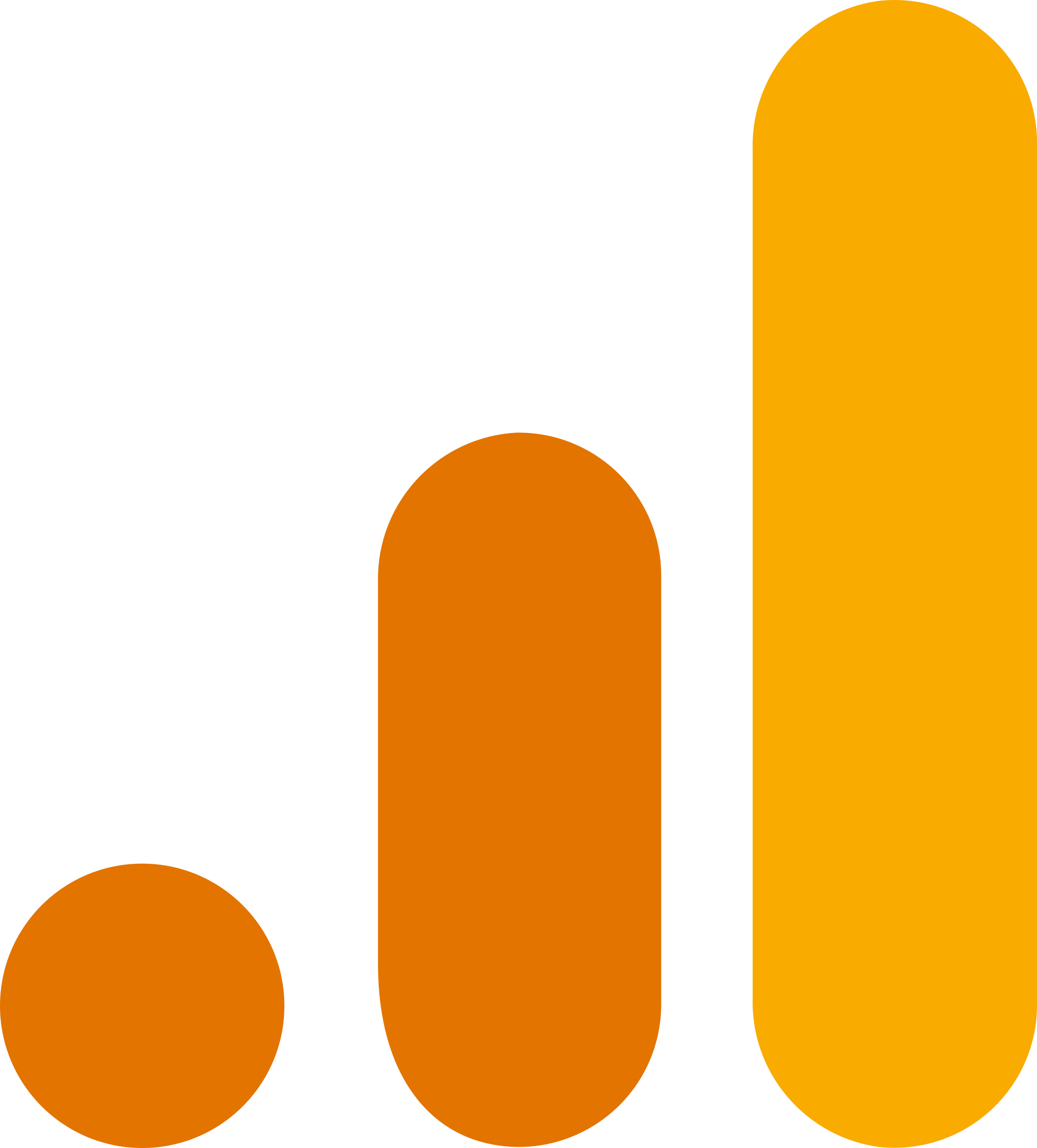 Users by Country
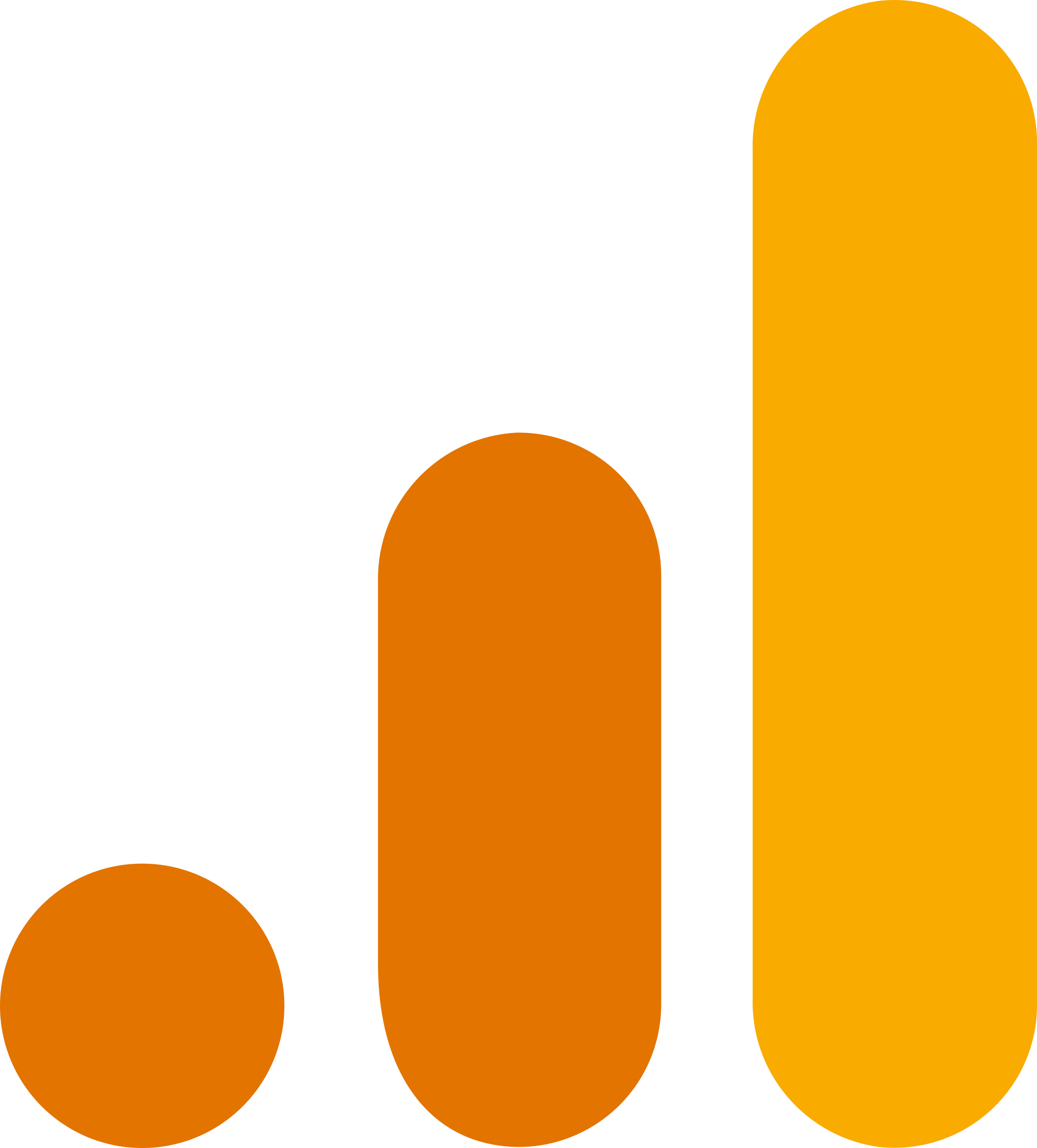 Users by Country
?
Solutions
i18n
l10n
a11y
i18n
Solutions
a11y
l10n
i18n
l10n
Built-in solution
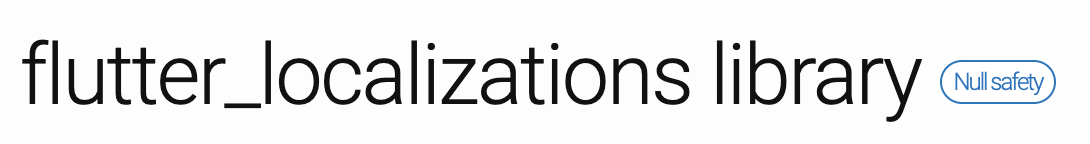 i18n
l10n
pubspec.yaml
TODO: 1 - Add flutter_localizations dependency.
dependencies:  flutter:    sdk: flutter  flutter_localizations:    sdk: flutter
i18n
l10n
app.dart
TODO: 2 - Add delegates and supported locales to the App.
MaterialApp(  home: const HomePage(),   localizationsDelegates: [    GlobalMaterialLocalizations.delegate,    GlobalWidgetsLocalizations.delegate,    GlobalCupertinoLocalizations.delegate,  ],  supportedLocales: [    const Locale('en', ''),     const Locale('hu', ''),  ],);
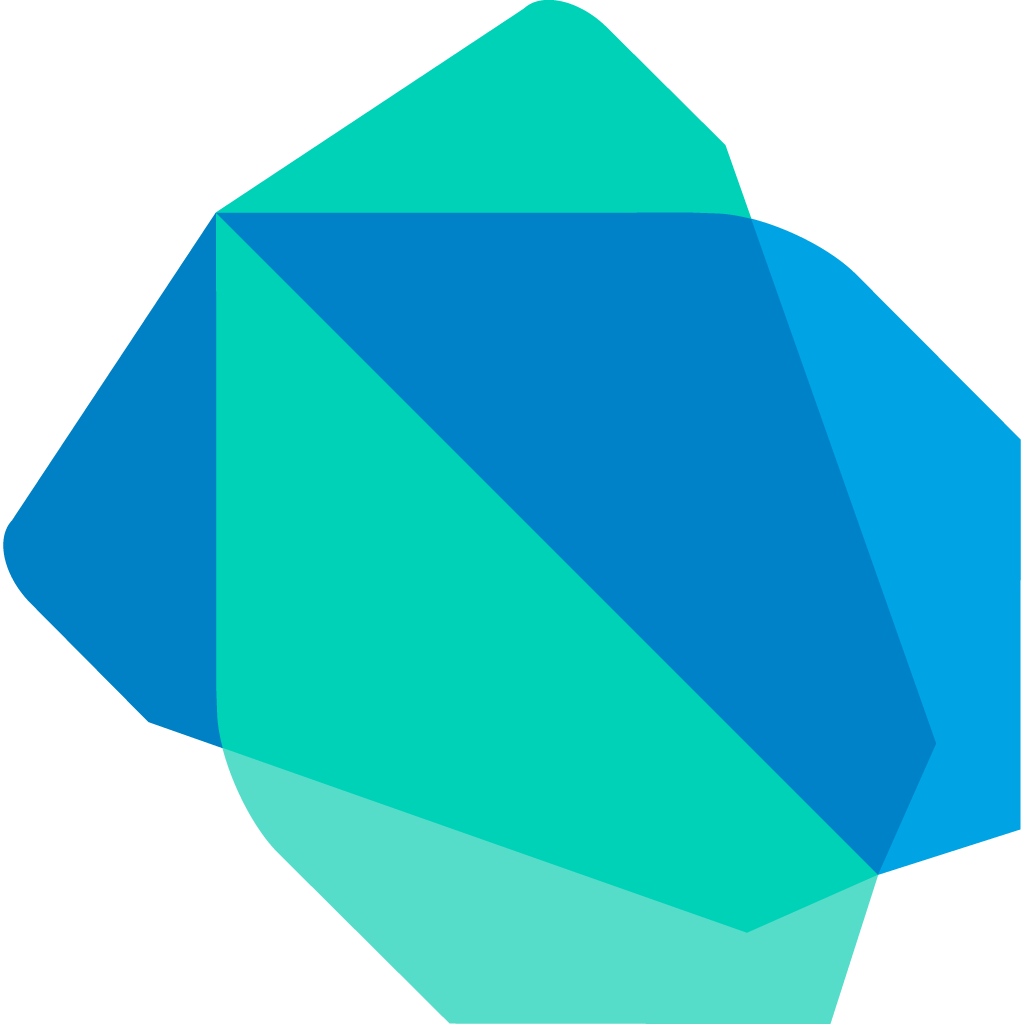 i18n
l10n
app.dart
TODO: 2 - Add delegates and supported locales to the App.
MaterialApp(  home: const HomePage(),   localizationsDelegates: [    GlobalMaterialLocalizations.delegate,    GlobalWidgetsLocalizations.delegate,    GlobalCupertinoLocalizations.delegate,  ],  supportedLocales: [    const Locale('en', ''),     const Locale('hu', ''),  ],);
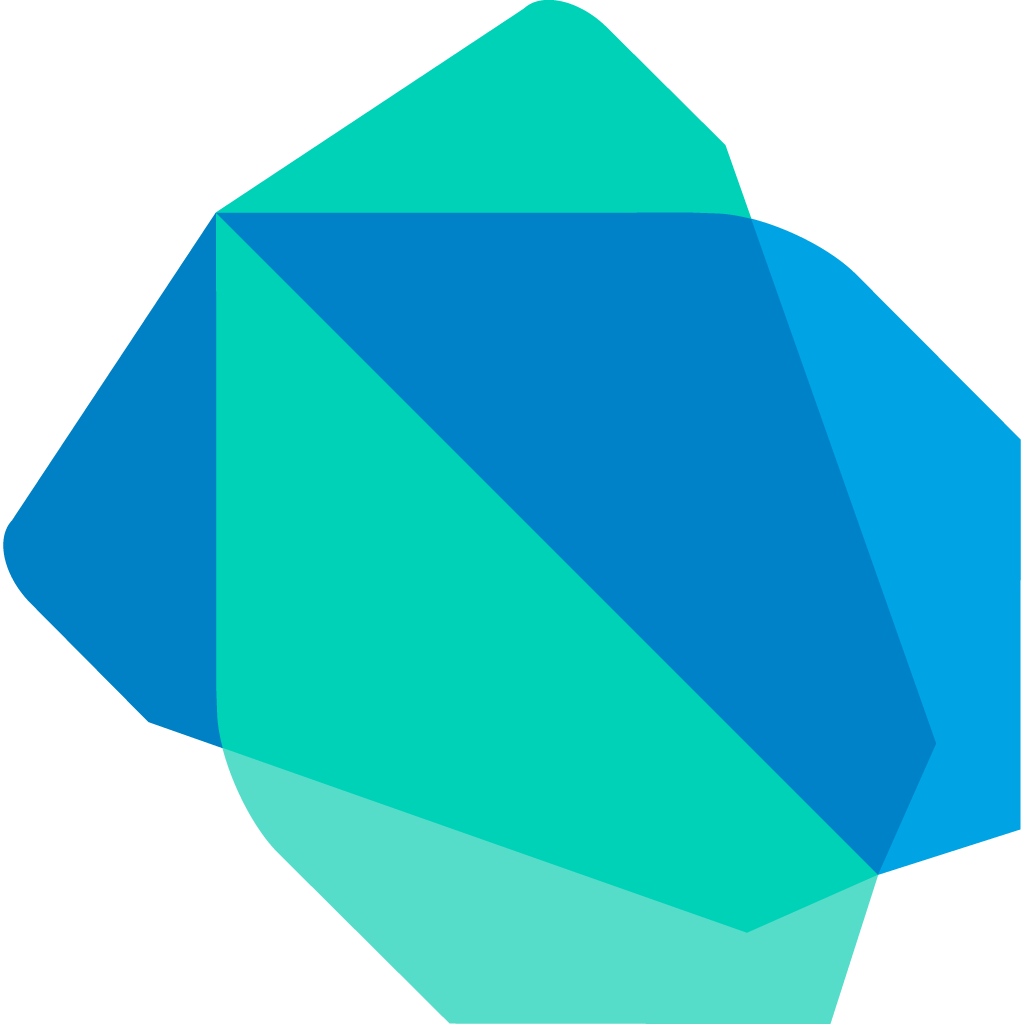 78
languages
i18n
l10n
.json
.xml
.xcloc
XLIFF files
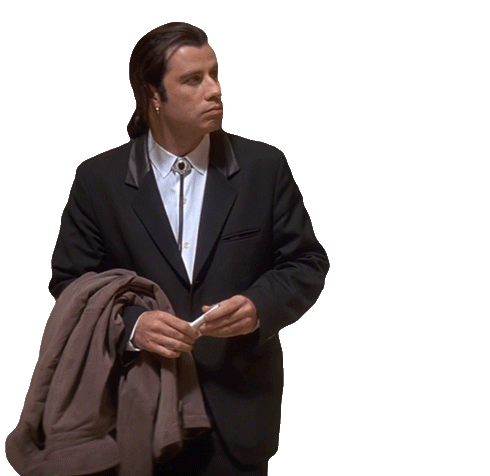 .ARB
.strings
i18n
l10n
.ARB
app_en.dart
{  "@@locale": "en",  "homeTitle": "Know your Santa",  "@homeTitle": {    "description": "Page title.",    "context": "HomePage"  },  "homeCurrentLanguage": "Current language: {language}",  "@homeCurrentLanguage": {    "description": "Show the current language on the Home page",    "context": "HomePage",    "placeholders": {      "language": {}    }  }
(...)}
i18n
l10n
.ARB
{  "@@locale": "hu",  "homeTitle": "Ismerd meg a Mikulásod",  "homeAppbarTitle": "Kezdőlap",  "homeCurrentLanguage": "Aktuális nyelv: {language}",  "homeYourSanta": "A mikulásod",  "santaName": "Mikulás",  "santaHat": "Kalap",  "santaTie": "Nyaktekerészeti mellfekvenc",(...)}
app_hu.dart
i18n
l10n
pubspec.yaml
TODO: 3 - Add intl dependency and specify the generate flag
dependencies:  flutter:    sdk: flutter  flutter_localizations:    sdk: flutter
  intl: ^0.17.0
flutter:  uses-material-design: true  generate: true
i18n
l10n
pubspec.yaml
TODO: 3 - Add intl dependency and specify the generate flag
dependencies:  flutter:    sdk: flutter  flutter_localizations:    sdk: flutter
  intl: ^0.17.0
flutter:  uses-material-design: true  generate: true
i18n
l10n
TODO: 4 - Create l10n.yaml configuration file in the root package.
dependencies:  flutter:    sdk: flutter  flutter_localizations:    sdk: flutter
  intl: ^0.17.0
l10n.yaml
arb-dir: lib/l10ntemplate-arb-file: app_en.arboutput-localization-file: l10n.dartoutput-class: L10n
flutter:  uses-material-design: true  generate: true
i18n
l10n
TODO: 4 - Create l10n.yaml configuration file in the root package and start CODE GENERATION.
dependencies:  flutter:    sdk: flutter  flutter_localizations:    sdk: flutter
  intl: ^0.17.0
l10n.yaml
arb-dir: lib/l10ntemplate-arb-file: app_en.arboutput-localization-file: l10n.dartoutput-class: L10n
flutter:  uses-material-design: true  generate: true
l10n.dart
l10n_hu.dart
l10n_en.dart
i18n
l10n
app.dart
TODO: 5 - Add our generated delegate to the App.
import 'package:flutter_gen/gen_l10n/l10n.dart';
MaterialApp(  home: const HomePage(),   localizationsDelegates: [    GlobalMaterialLocalizations.delegate,    GlobalWidgetsLocalizations.delegate,    GlobalCupertinoLocalizations.delegate,  ], supportedLocales: [    Locale('en'),    Locale('hu'),  ],);
i18n
l10n
app.dart
TODO: 5 - Add our generated delegate to the App.
import 'package:flutter_gen/gen_l10n/l10n.dart';
MaterialApp(  home: const HomePage(),   localizationsDelegates: [    GlobalMaterialLocalizations.delegate,    GlobalWidgetsLocalizations.delegate,    GlobalCupertinoLocalizations.delegate,    L10n.delegate,  ],  supportedLocales: [    Locale('en'),    Locale('hu'),  ],);
i18n
l10n
home_page.dart
TODO: 6 - Use the l10n anywhere in the widget tree.
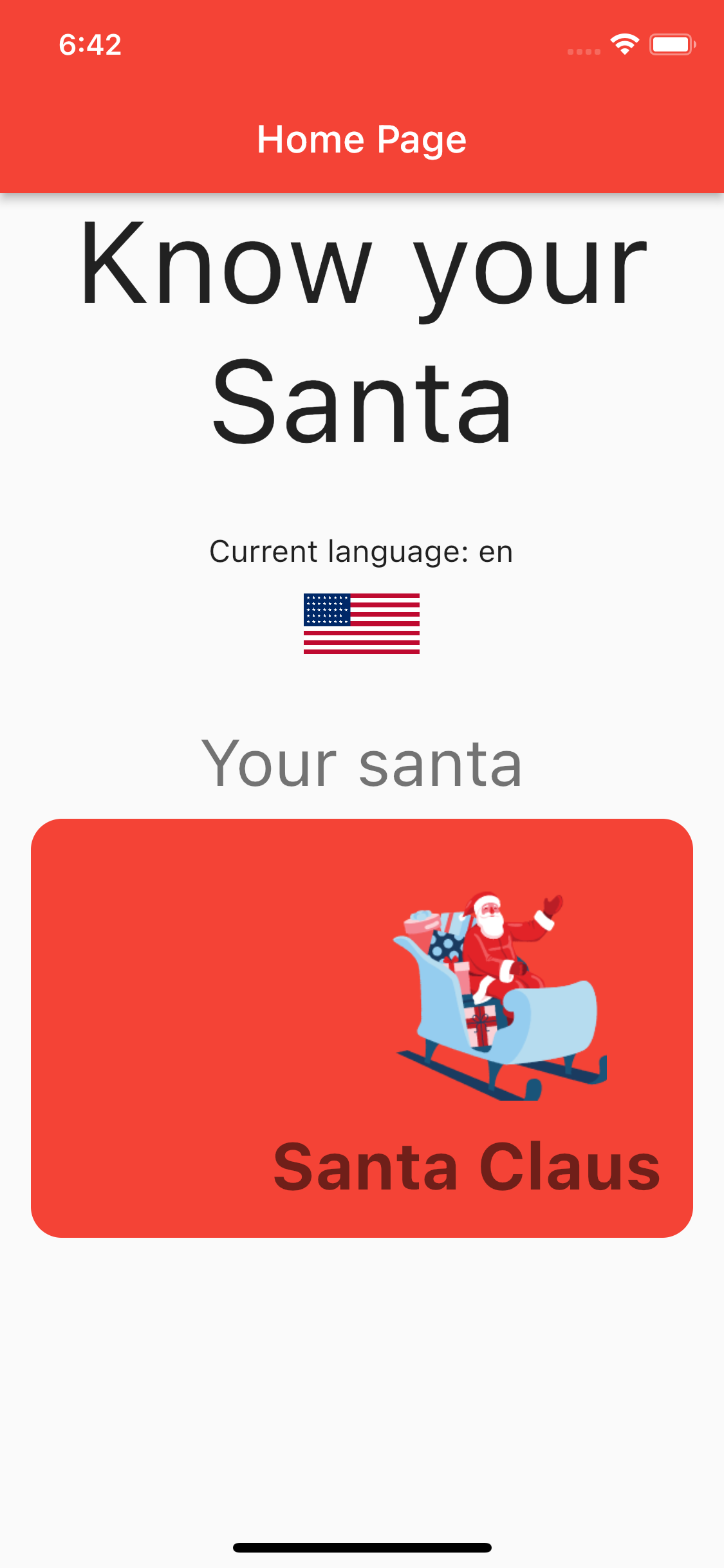 import 'package:flutter_gen/gen_l10n/l10n.dart’;
class HomePage extends StatelessWidget {  @override  Widget build(BuildContext context) {    return Scaffold(      /// (...)      body: Container(        child: Column(              children: [            Text(             ‘Know your Santa’,              textAlign: TextAlign.center,            ),           /// (...)          ],        ),      ),    );  }}
i18n
l10n
home_page.dart
TODO: 6 - Use the l10n anywhere in the widget tree.
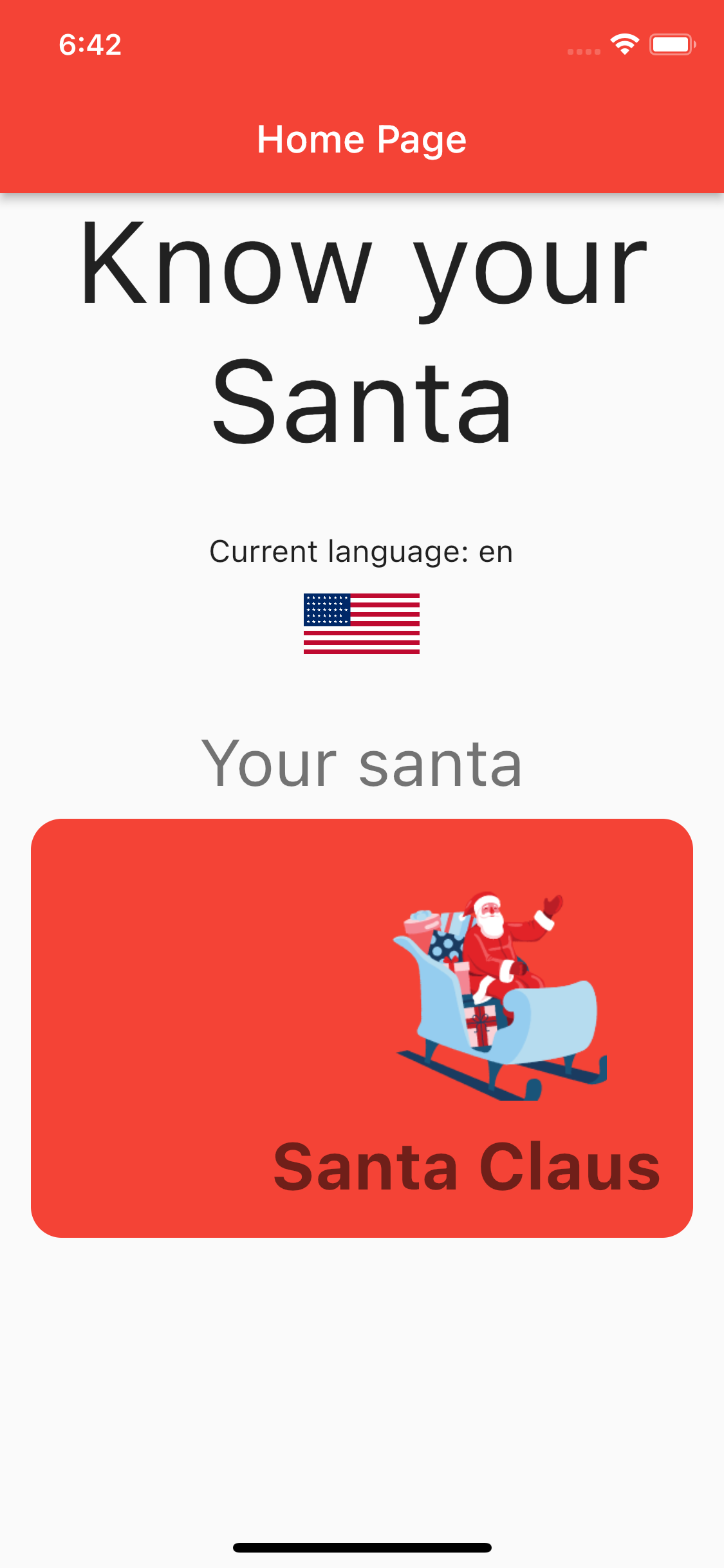 import 'package:flutter_gen/gen_l10n/l10n.dart’;
class HomePage extends StatelessWidget {  @override  Widget build(BuildContext context) {    final l10n = L10n.of(context)!;    return Scaffold(      /// (...)      body: Container(        child: Column(              children: [            Text(              l10n.homeTitle,              textAlign: TextAlign.center,            ),           /// (...)          ],        ),      ),    );  }}
i18n
l10n
home_page.dart
TODO: 6 - Use the l10n anywhere in the widget tree.
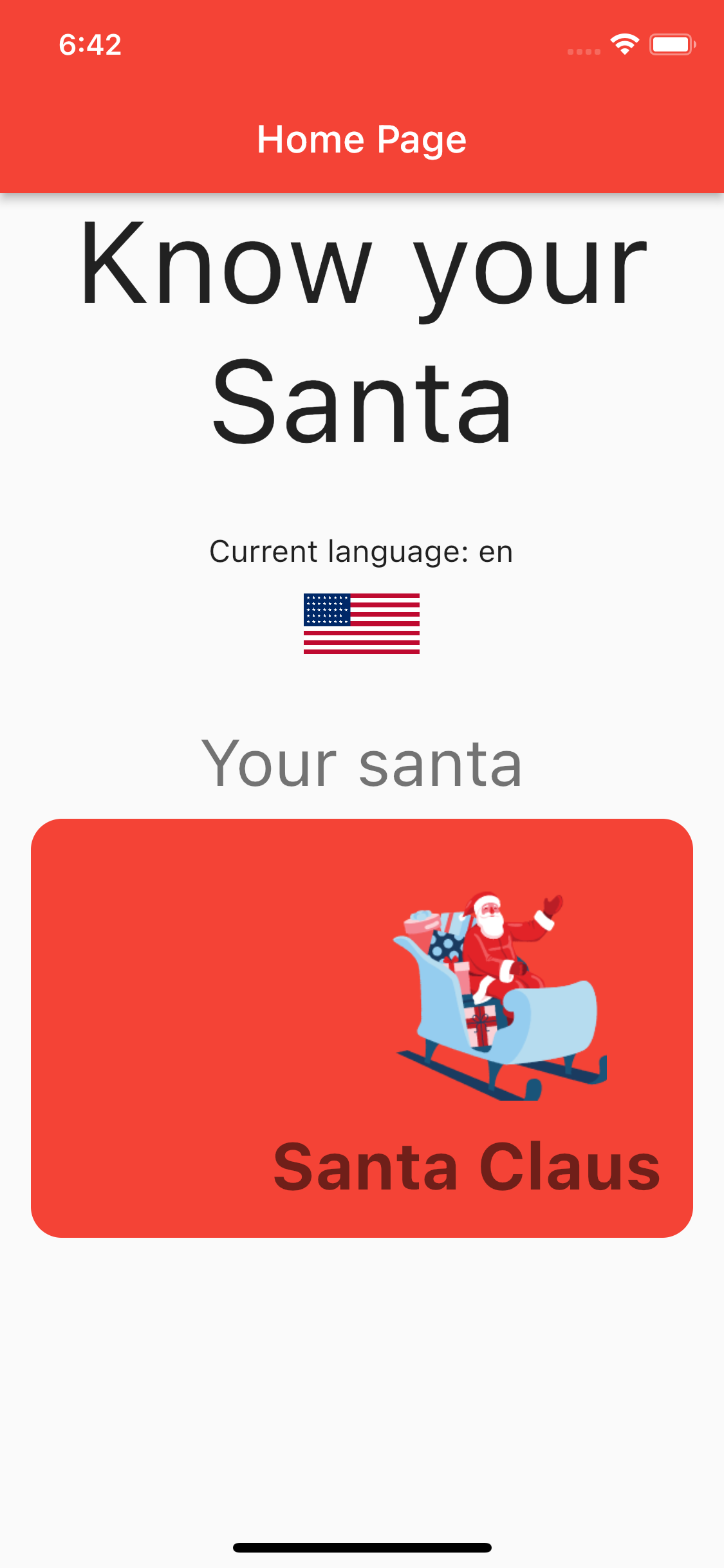 import 'package:flutter_gen/gen_l10n/l10n.dart’;
class HomePage extends StatelessWidget {  @override  Widget build(BuildContext context) {    final l10n = L10n.of(context)!;    return Scaffold(      /// (...)      body: Container(        child: Column(              children: [            Text(              l10n.homeTitle,              textAlign: TextAlign.center,            ),           /// (...)          ],        ),      ),    );  }}
i18n
l10n
home_page.dart
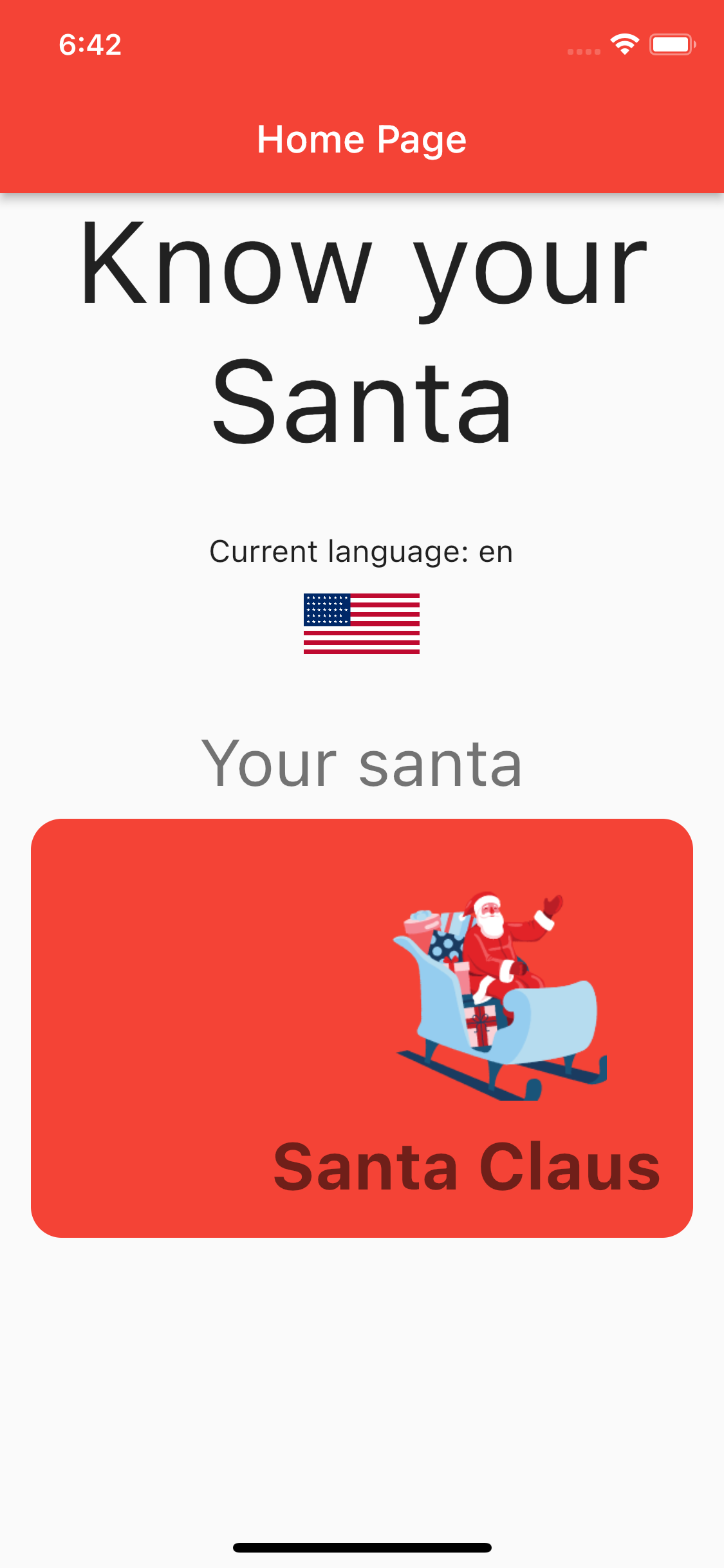 import 'package:flutter_gen/gen_l10n/l10n.dart’;
class HomePage extends StatelessWidget {  @override  Widget build(BuildContext context) {    final l10n = L10n.of(context)!;    return Scaffold(      /// (...)      body: Container(        child: Column(              children: [            Text(              l10n.homeTitle,              textAlign: TextAlign.center,            ),           /// (...)          ],        ),      ),    );  }}
Text(  l10n.homeCurrentLanguage(    l10n.localeName,  ),)
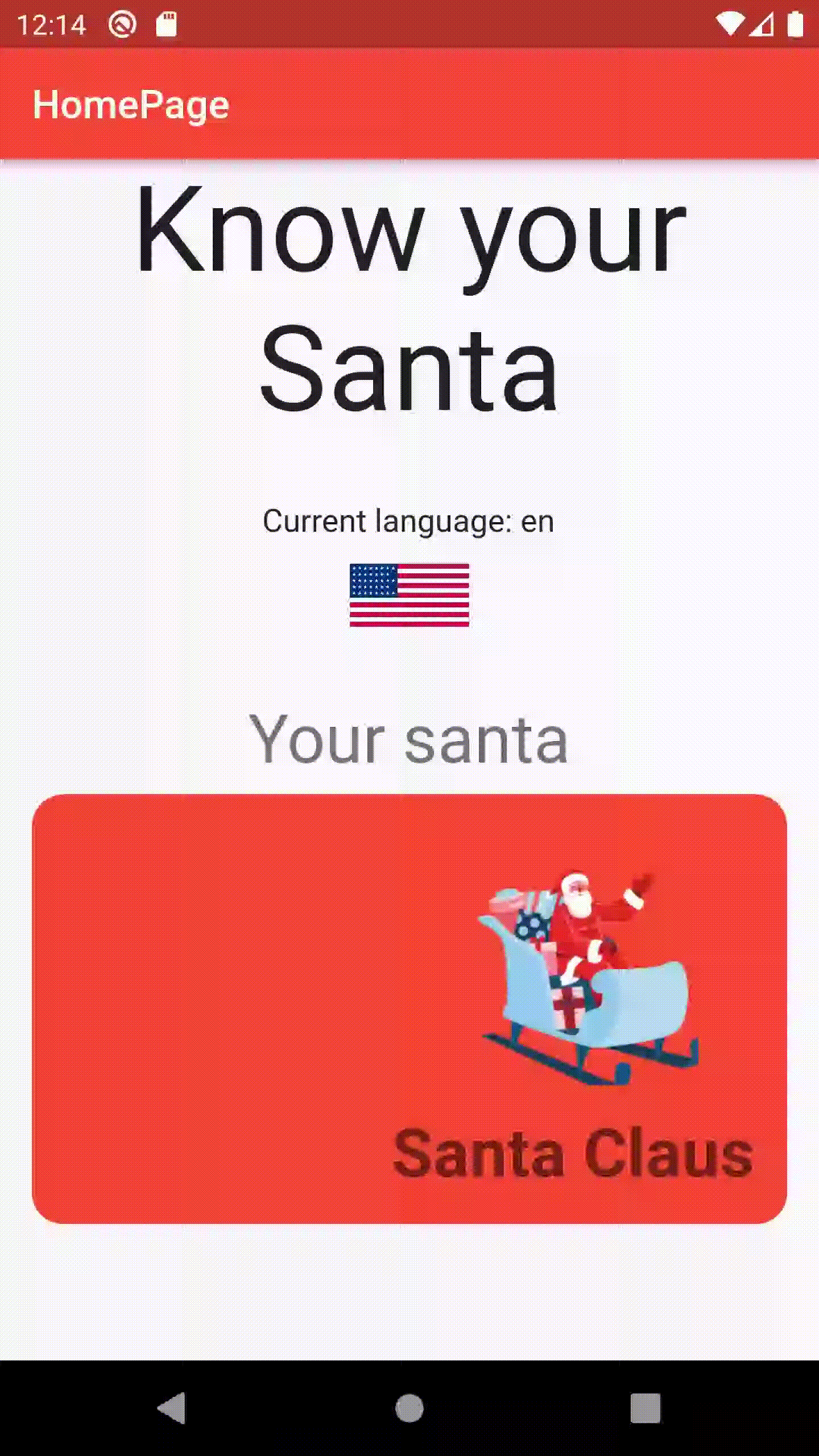 i18n
l10n
home_page.dart
import 'package:flutter_gen/gen_l10n/l10n.dart’;
class HomePage extends StatelessWidget {  @override  Widget build(BuildContext context) {    final l10n = L10n.of(context)!;    return Scaffold(      /// (...)      body: Container(        child: Column(              children: [            Text(              l10n.homeTitle,              textAlign: TextAlign.center,            ),           /// (...)          ],        ),      ),    );  }}
i18n
l10n
RTL support
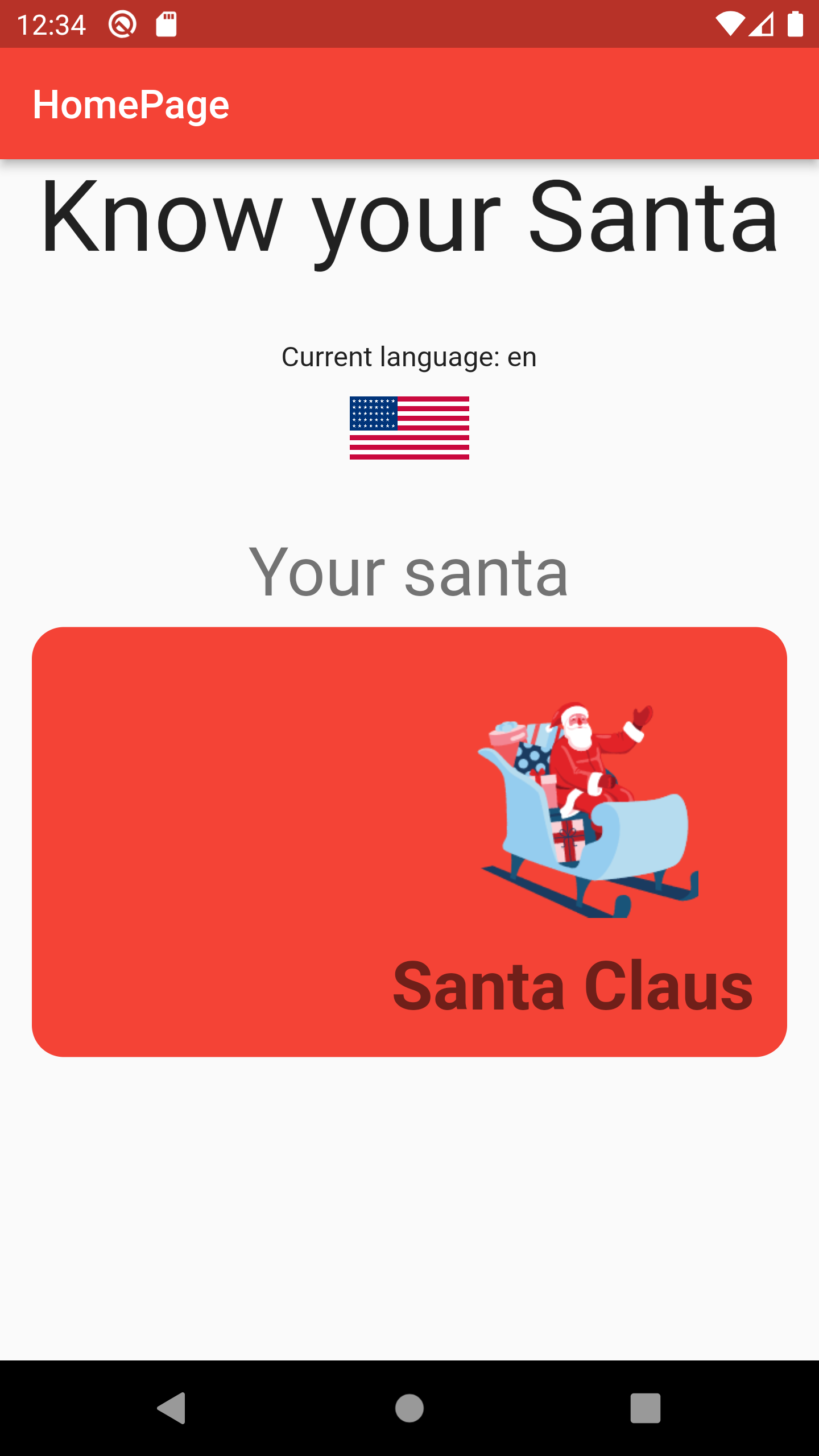 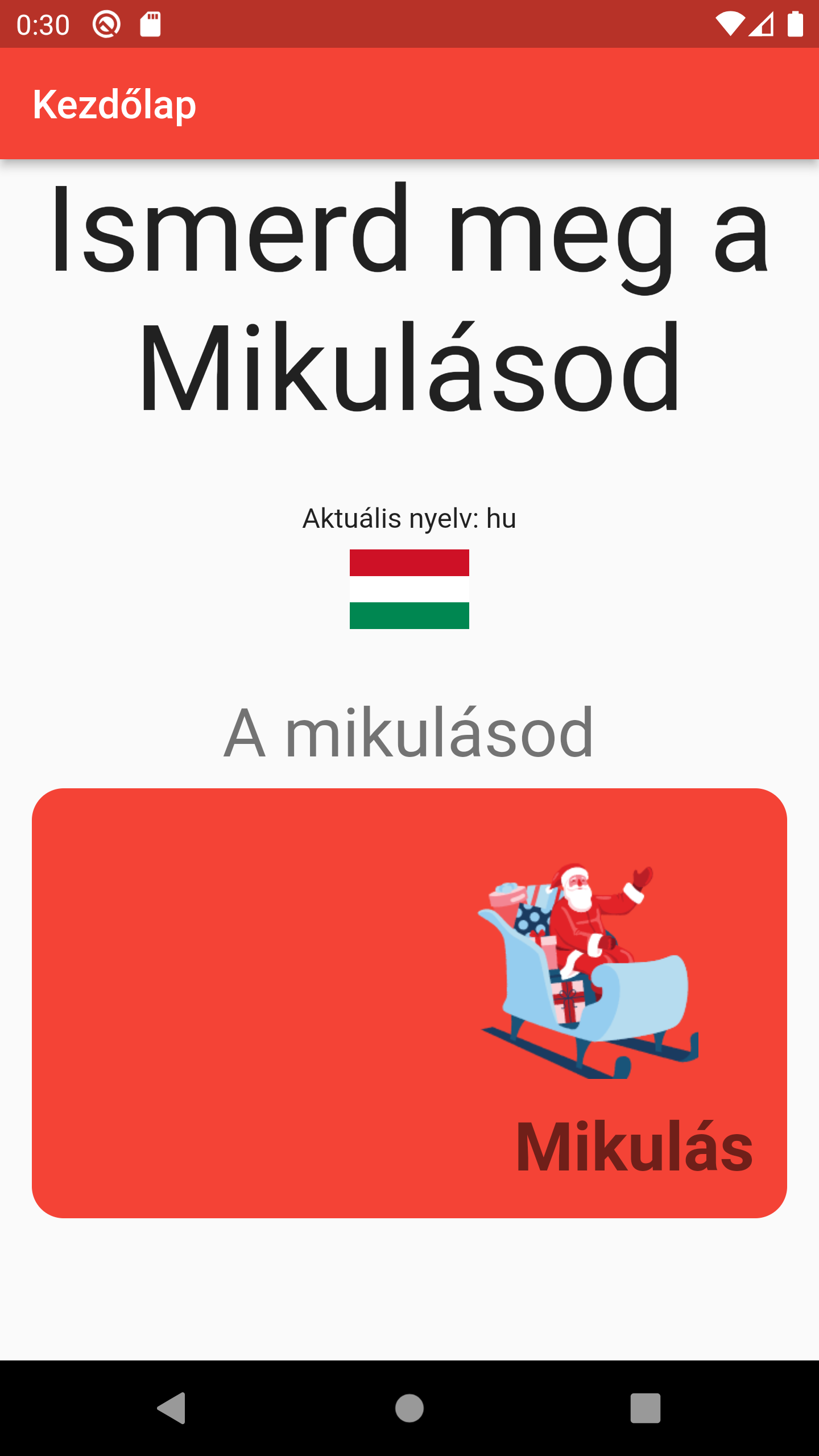 i18n
l10n
RTL support
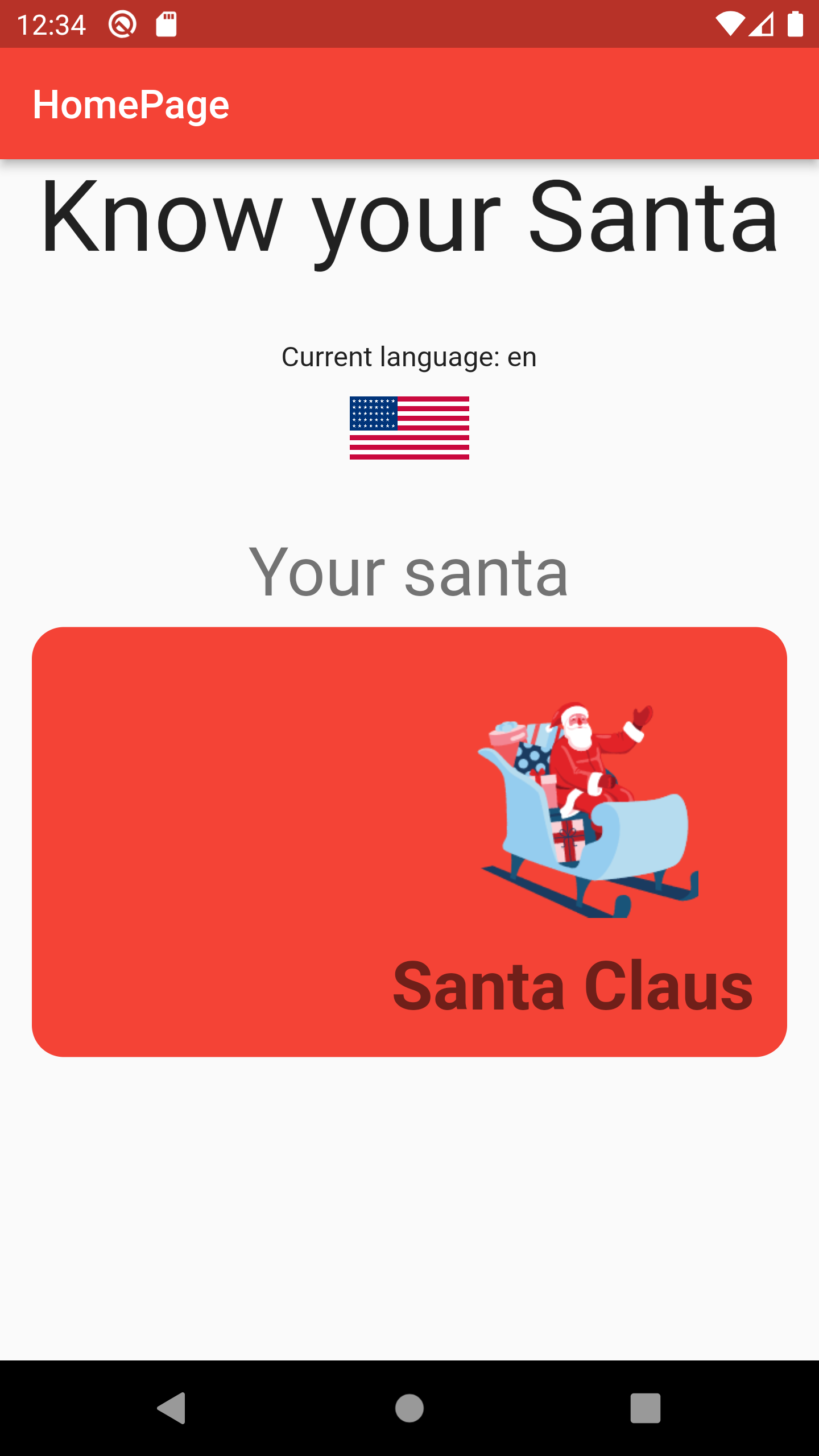 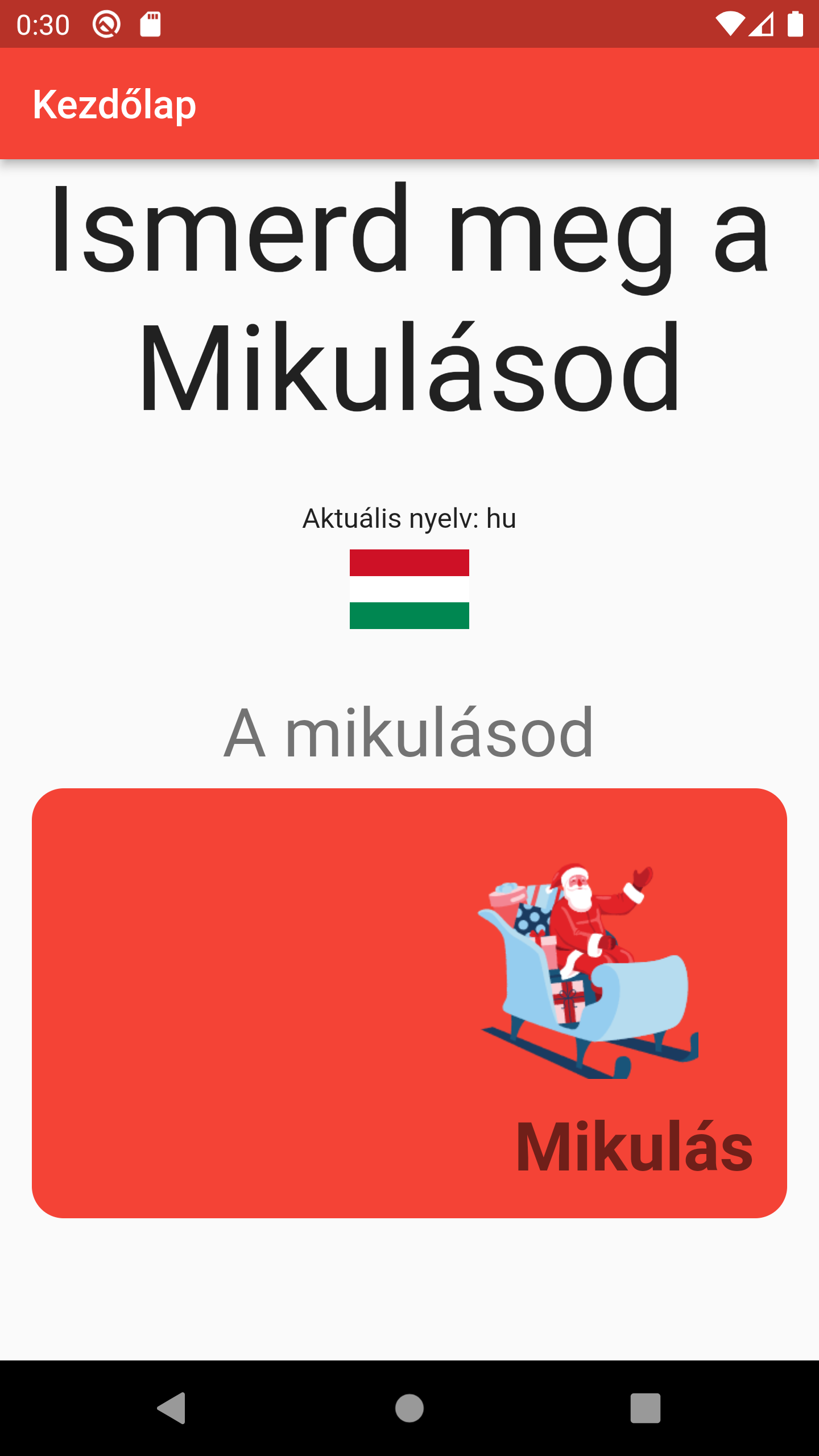 i18n
l10n
RTL support
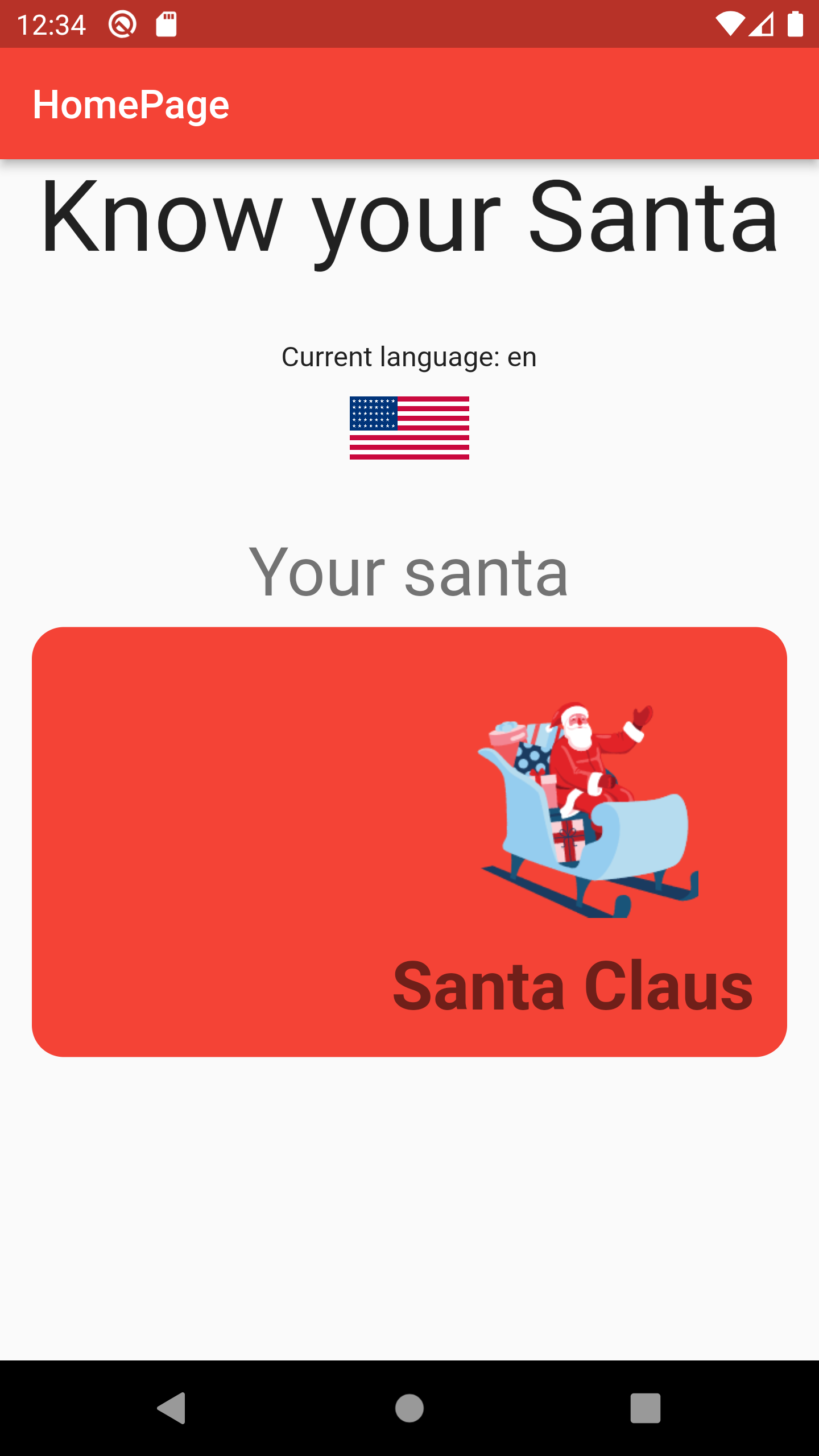 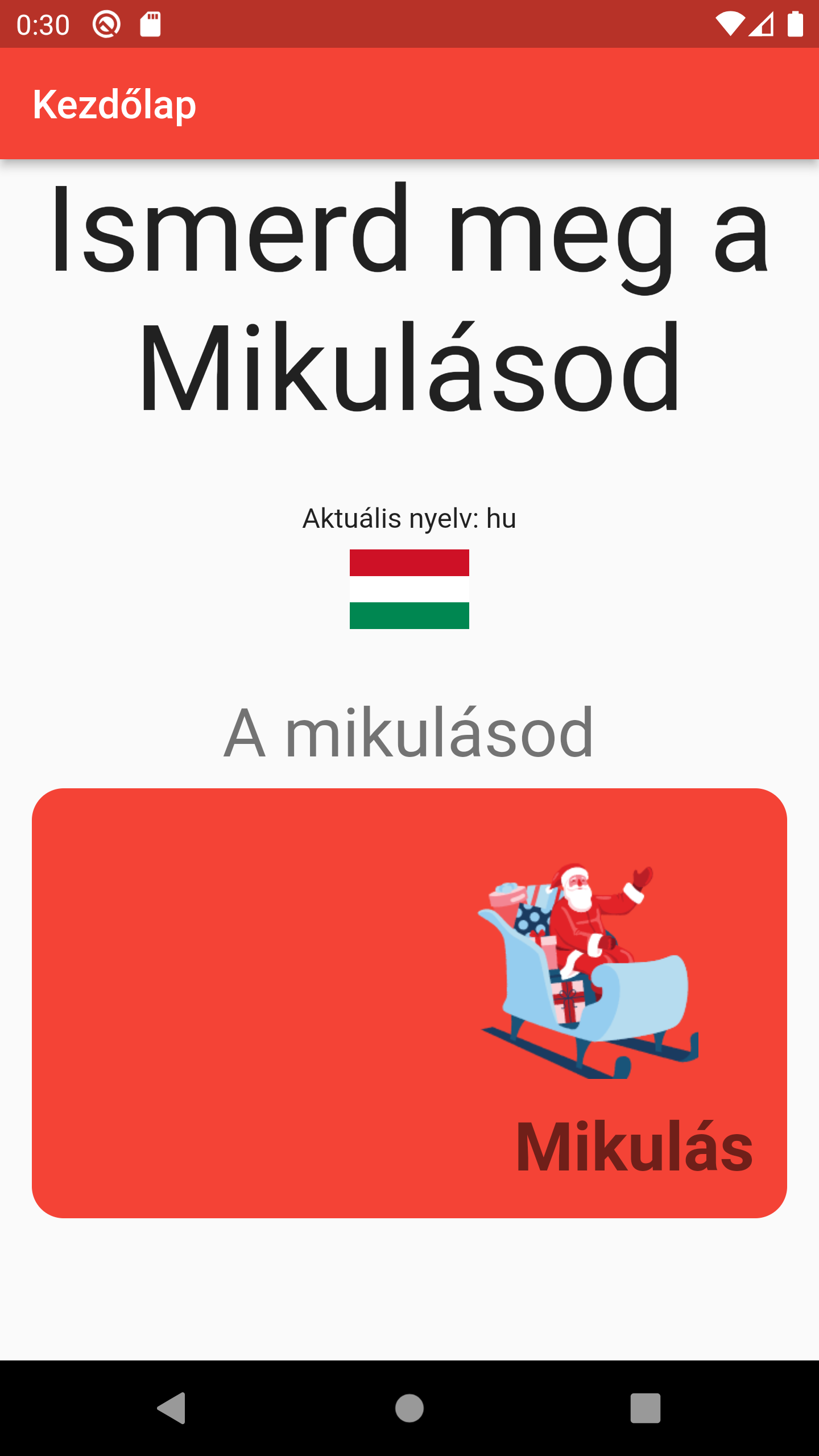 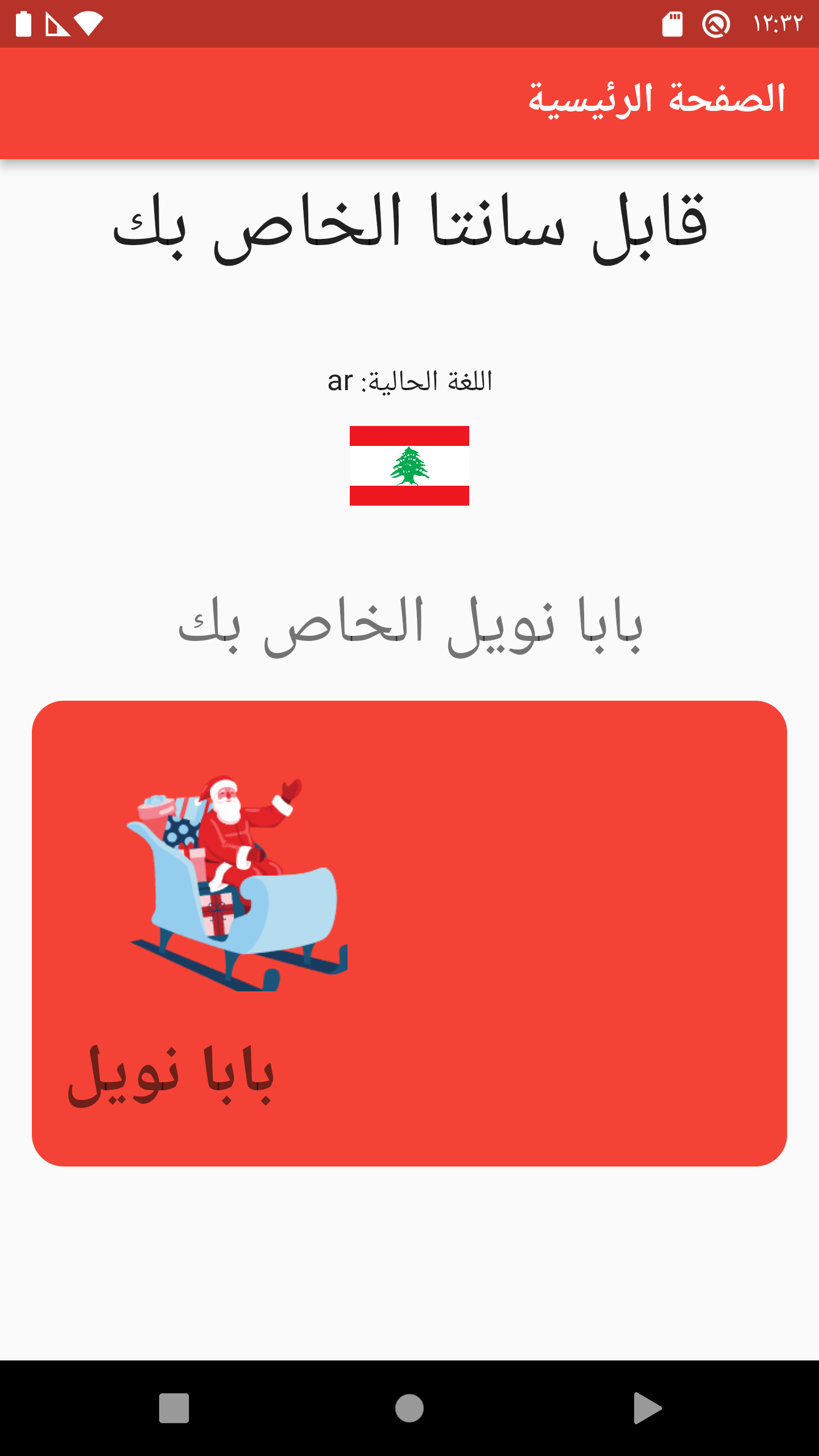 i18n
l10n
RTL support
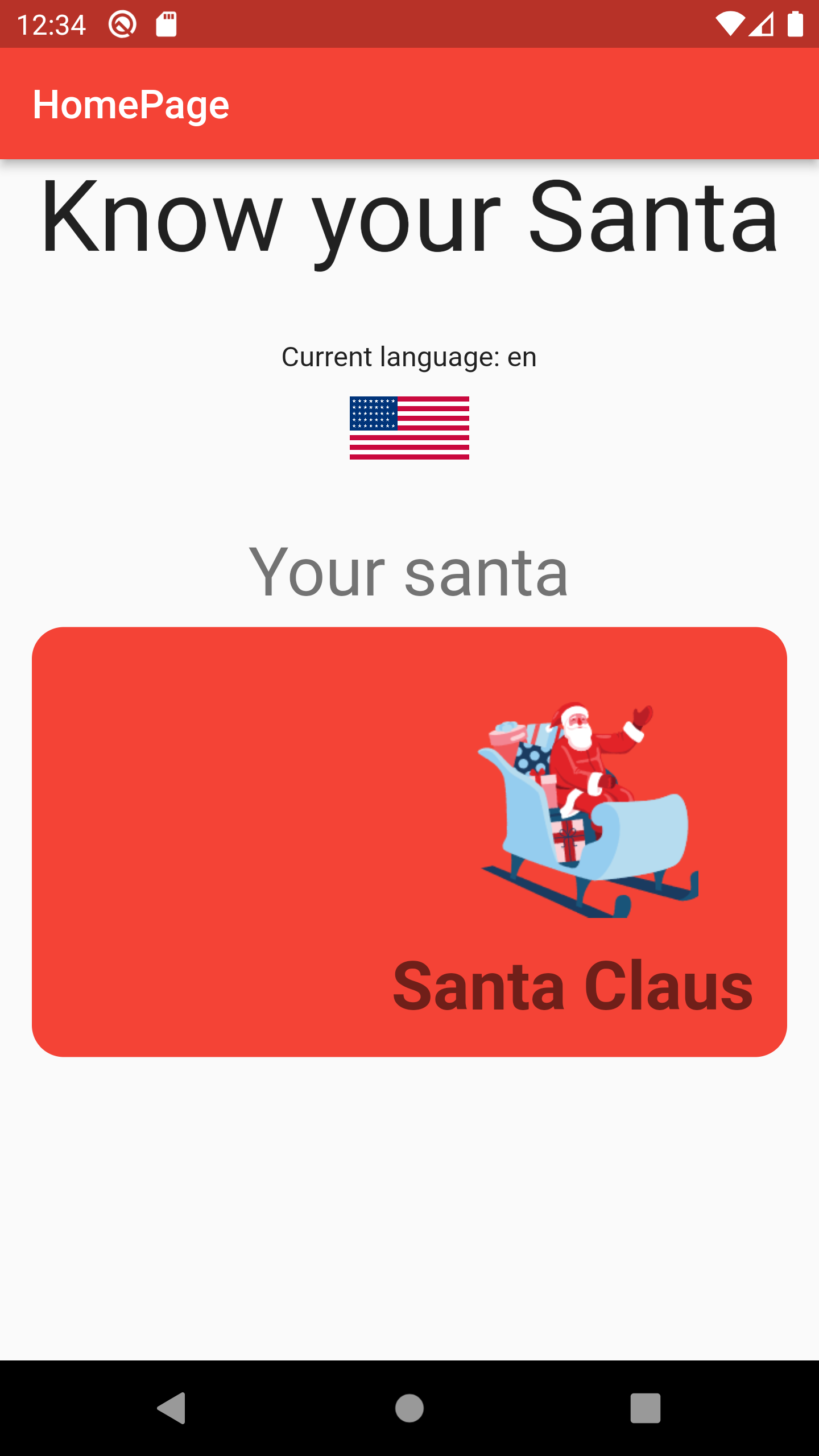 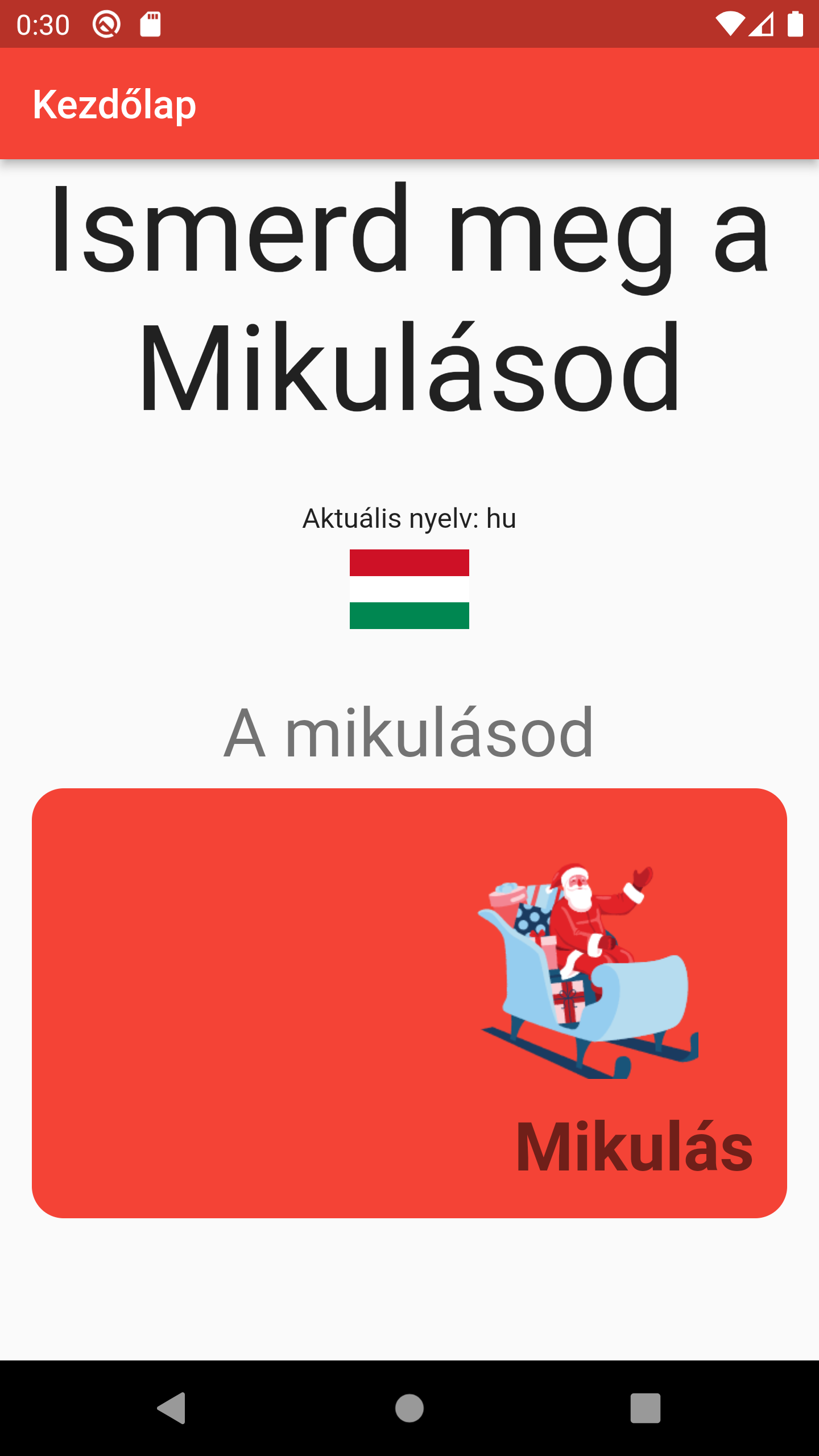 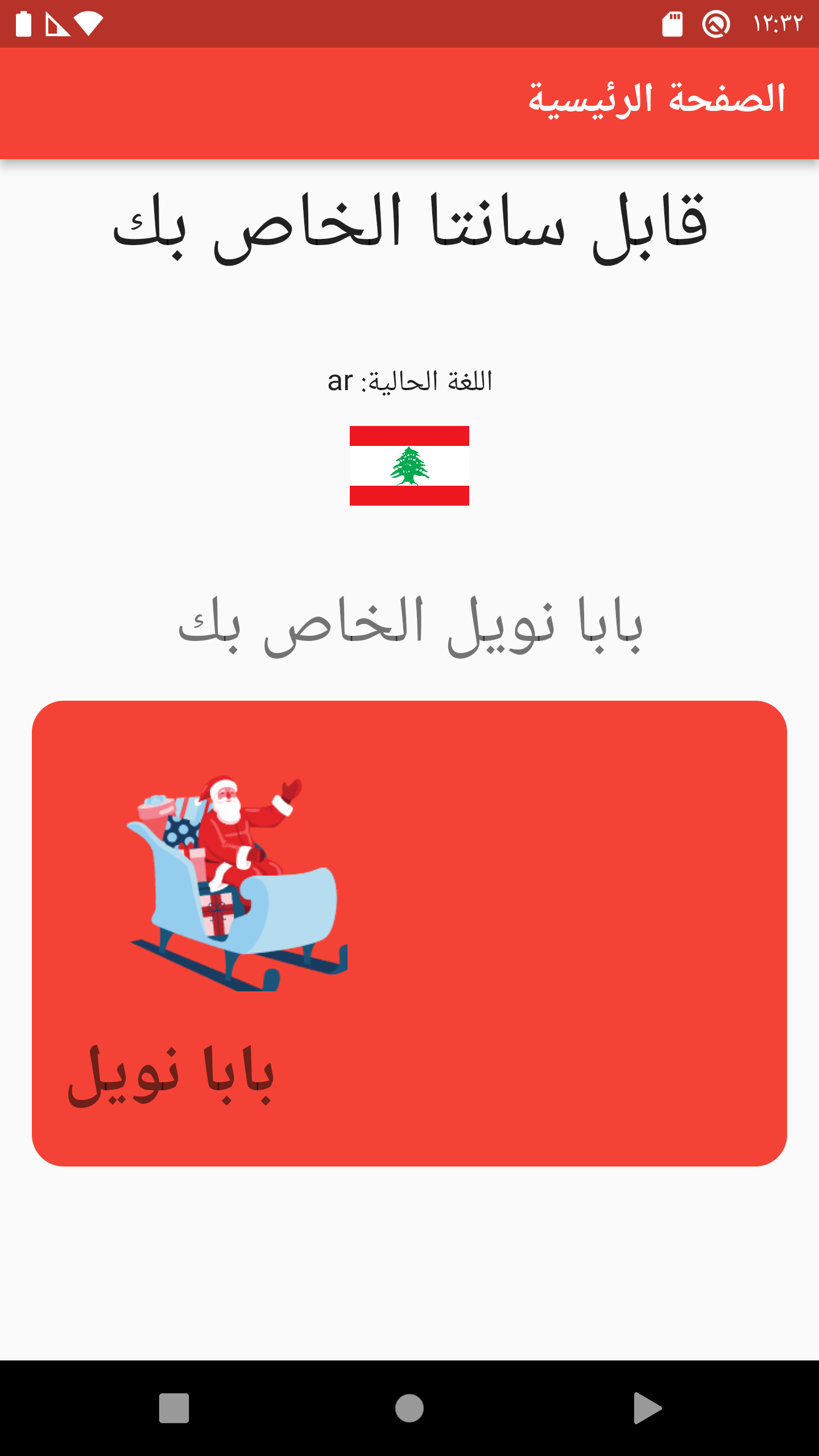 i18n
l10n
RTL support
Positioned(  right: 16,  top: 32,  child: ///(...)  ),
Padding(  padding: EdgeInsets.only(left: 8, right: 16),  child: Text(""),),
i18n
l10n
RTL support
.directional(  textDirection: Directionality.of(context),
Positioned(  end: 16,  top: 32,  child: ///(...)  ),
Padding(  padding: EdgeInsetsDirectional.only(start: 8, end: 16),  child: Text(""),),
i18n
l10n
RTL support
.directional(  textDirection: Directionality.of(context),
Positioned
  end: 16,  top: 32,  child: ///(...)  ),
Padding(  padding: EdgeInsetsDirectional.only(start: 8, end: 16),  child: Text(""),),
a11y
Over 1 billion people are estimated to experience disability.
15% of the world's population
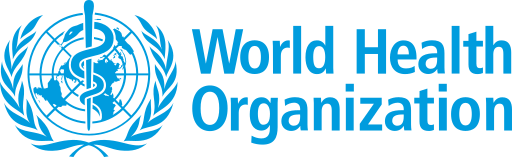 a11y
Accessibility checklist
Large fonts
Render text widgets with user-specified font sizes
Screen readers
Communicate spoken feedback about UI contents
Sufficient contrast
Render widgets with colors that have sufficient contrast
Tappable targets
All tappable targets should be at least 48x48 pixels.
Color vision deficiency testing. 
Controls should be usable and legible in colorblind and grayscale modes
Context switching
Nothing should change the user’s context automatically while typing in information. Generally, the widgets should avoid changing the user’s context without some sort of confirmation action.
Text-to-Speech
a11y
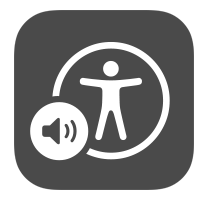 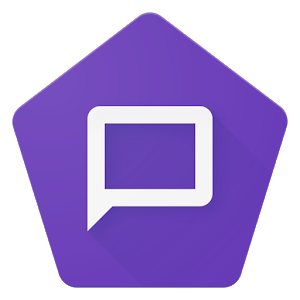 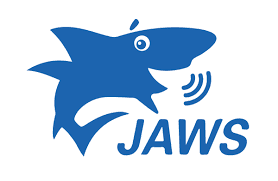 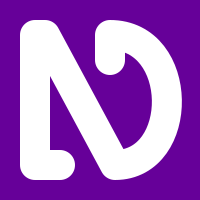 .ARB
VoiceOver
Talkback
NVDA
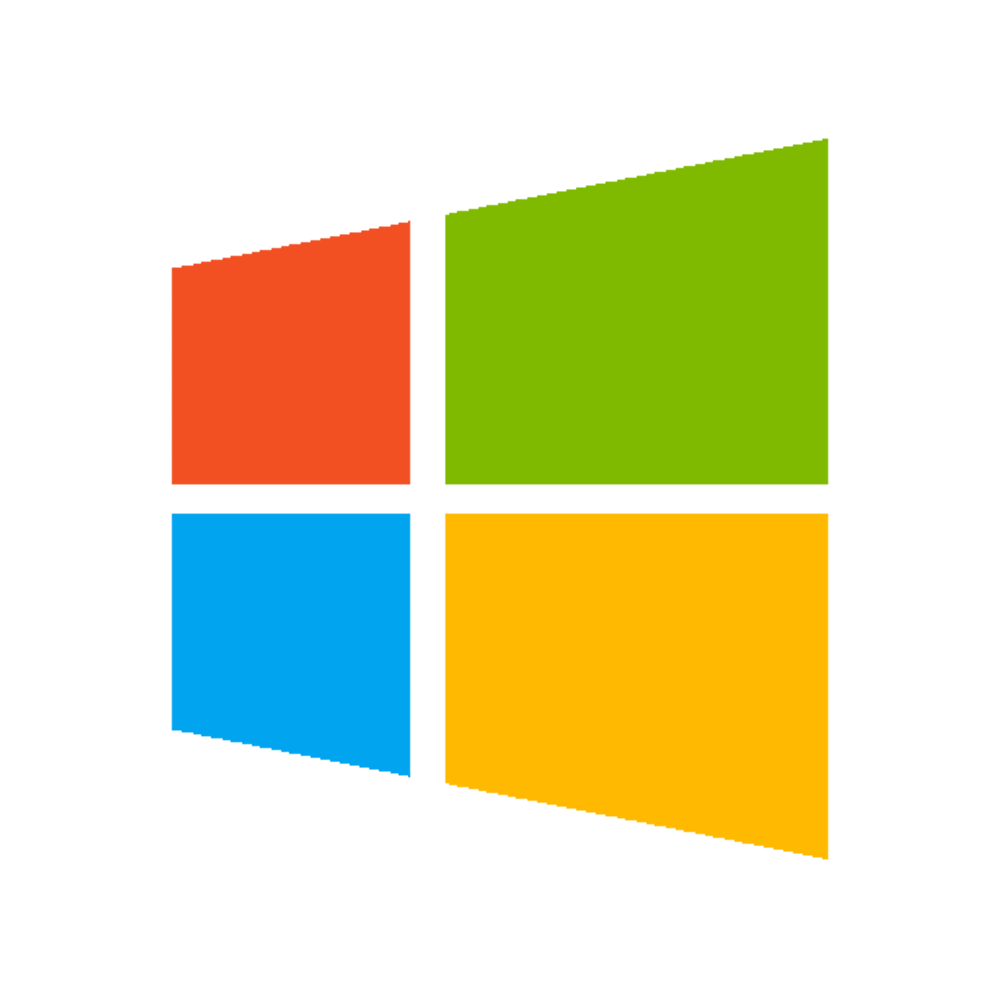 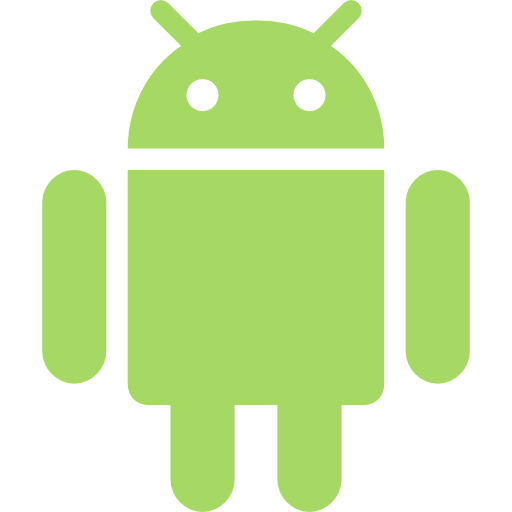 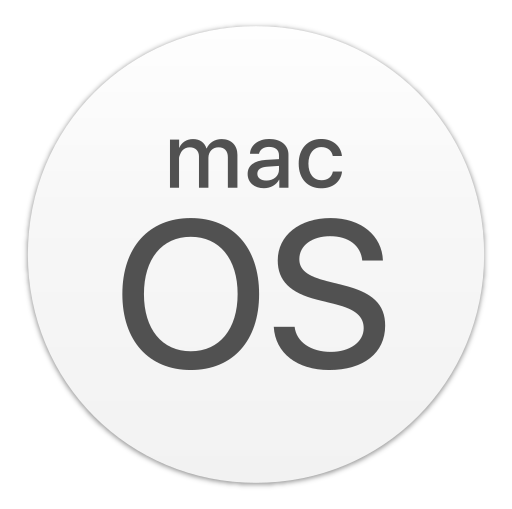 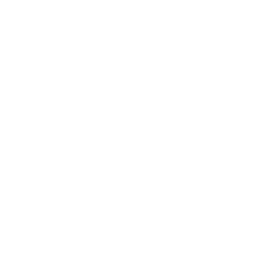 Text-to-Speech
a11y
Scaffold(    appBar: AppBar(   Semantics(        label: "This is the appbar of the home page.",        textField: true,        child: Text(l10n.homeAppbarTitle),      ),    ),
.ARB
Text-to-Speech
a11y
Scaffold(    appBar: AppBar(   Semantics(        label: "This is the appbar of the home page.",        textField: true,        child: Text(l10n.homeAppbarTitle),      ),    ),
.ARB
Text-to-Speech
a11y
Scaffold(    appBar: AppBar(      title: Semantics(        label: "This is the appbar of the home page.",        textField: true,        child: Text(l10n.homeAppbarTitle),      ),    ),
.ARB
Text-to-Speech
a11y
Semantics(  label: "Home page",  child: Scaffold(    appBar: AppBar(      title: Semantics(        label: "This is the appbar of the home page.",        textField: true,        child: Text(l10n.homeAppbarTitle),      ),    ),
.ARB
Sufficient contrast
a11y
MediaQuery.of(context).highContrast
MediaQuery
Sufficient contrast
a11y
MediaQuery.of(context).highContrast
MediaQuery
Scale factors
a11y
MediaQuery.of(context).textScaleFactor
MediaQuery
Scale factors
a11y
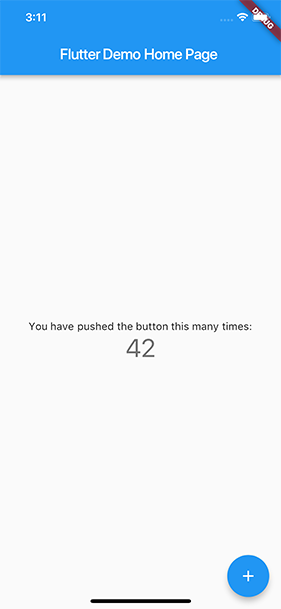 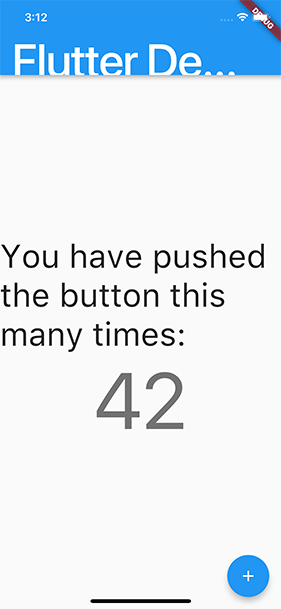 .ARB
The repo of the sample project:
https://github.com/gerfalcon/flutter_l10n_a11y_sample
Resources
Internationalizing Flutter apps
https://flutter.dev/docs/development/accessibility-and-localization/internationalization

Internationalizing and Localizing Your Flutter App
https://www.raywenderlich.com/10794904-internationalizing-and-localizing-your-flutter-app

Flutter ARB file (.arb)
https://localizely.com/flutter-arb/

Accessibility
https://docs.flutter.dev/development/accessibility-and-localization/accessibility

A deep dive into Flutter’s accessibility widgets
https://medium.com/flutter-community/a-deep-dive-into-flutters-accessibility-widgets-eb0ef9455bc
Used icon by Icons8
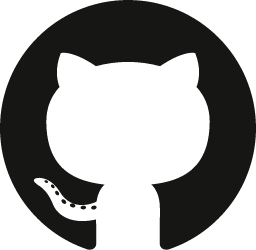 gerfalcon
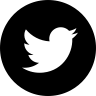 GerfalconVogel